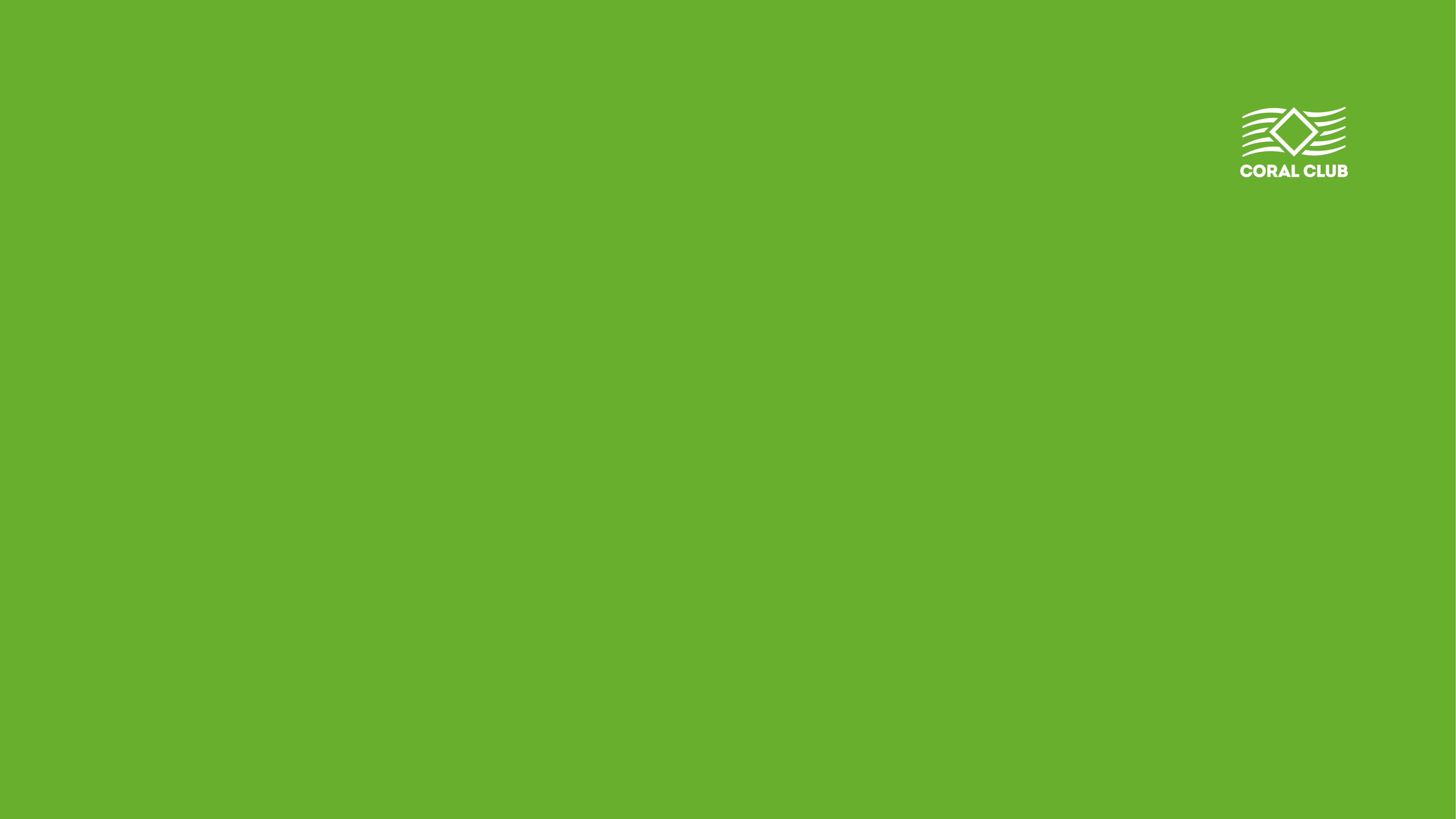 ПЕРЕКУС СО СМЫСЛОМ  ОТ CORAL CLUB
CORAL-CLUB.COM
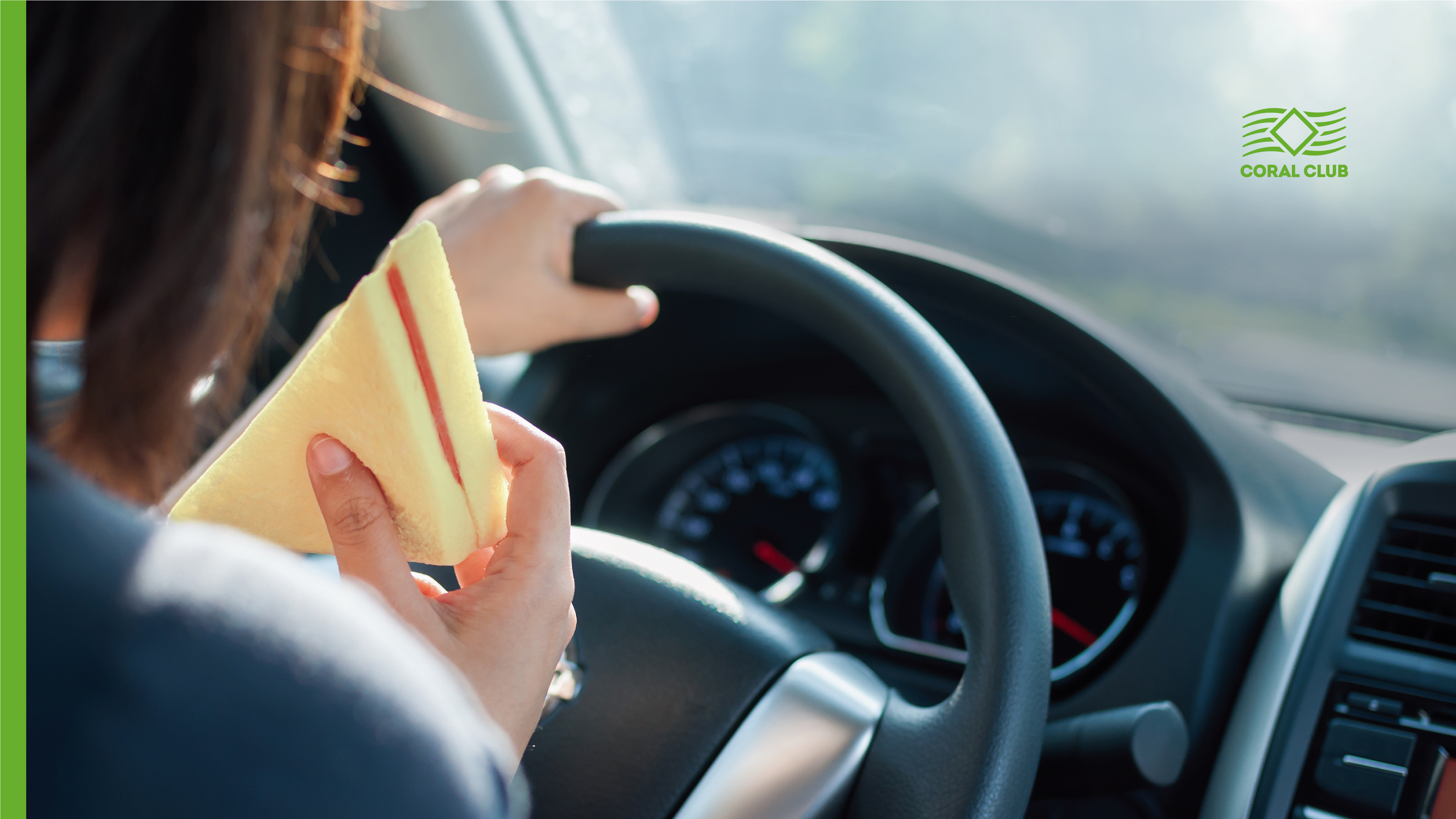 Что	для	вас	перекус?
CORAL-CLUB.COM
[Speaker Notes: Что для Вас перекус?

В неправильном понимании-это перехватить что-то быстро, на ходу, когда очень проголодался, и сесть за стол поесть нет времени или возможности. При таком подходе чаще всего как раз и получаются вредные перекусы, когда мы обманываем наш мозг, в стремлении нейтрализовать чувство голода, но не устраняем саму причину: физиологическую потребность подпитать наш организм.
Вы выскочили на обеденном перерыве в ближайший фаст-фуд, взяли кофе с бургером и едите это на бегу, или купили в киоске шоколадный батончик, чтобы быстрей утолить голод.]
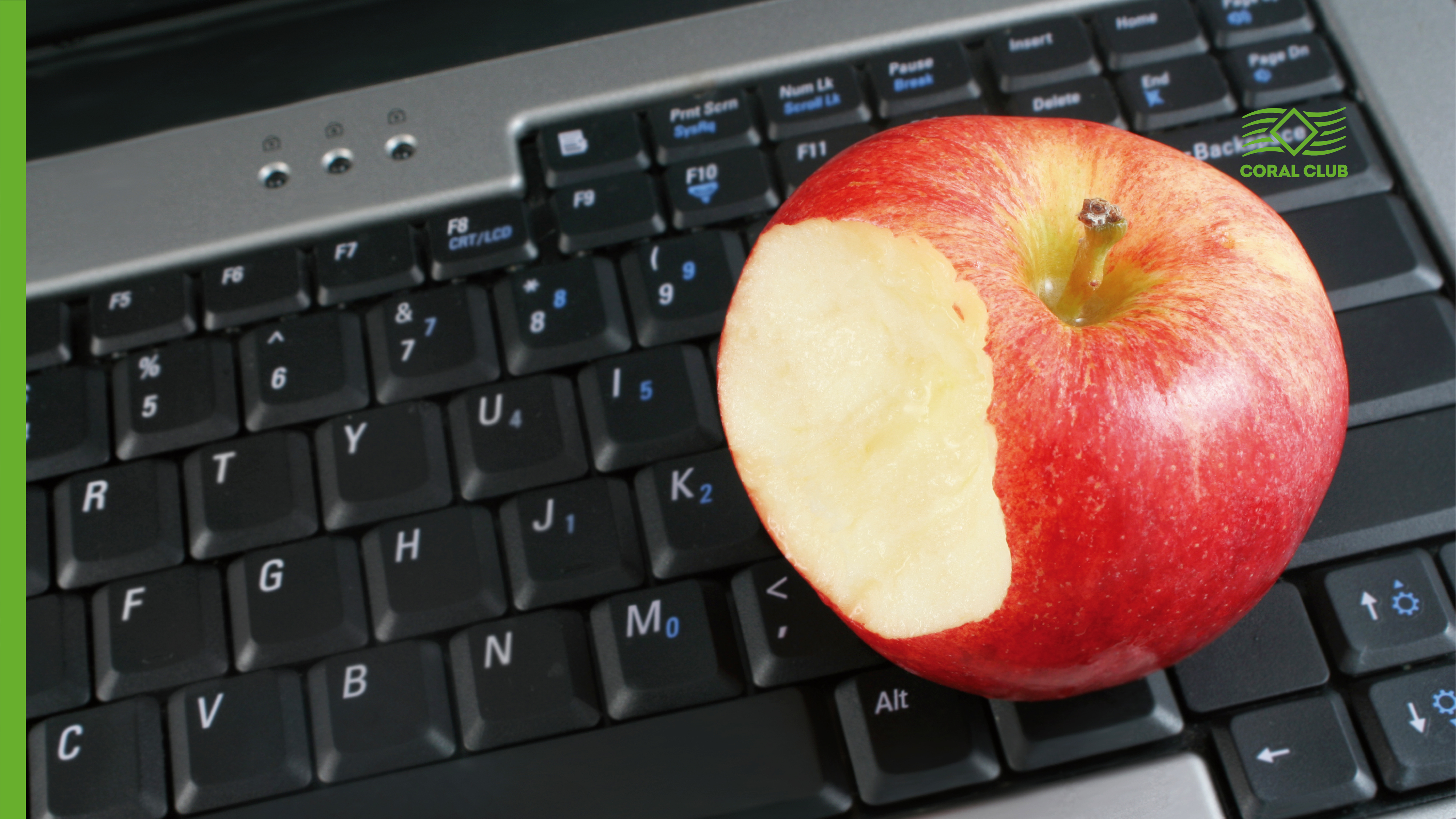 CORAL-CLUB.COM
[Speaker Notes: Какие еще варианты? Есть более сознательные люди, которые стараются следить за своей фигурой и берут яблочко или банан с собой, чтоб перекусить таким образом. Это уже более полезные, можно сказать, легкие диетические перекусы. Но, согласитесь, от них насыщение бывает недолгим, длится около часа. И снова хочется кушать.]
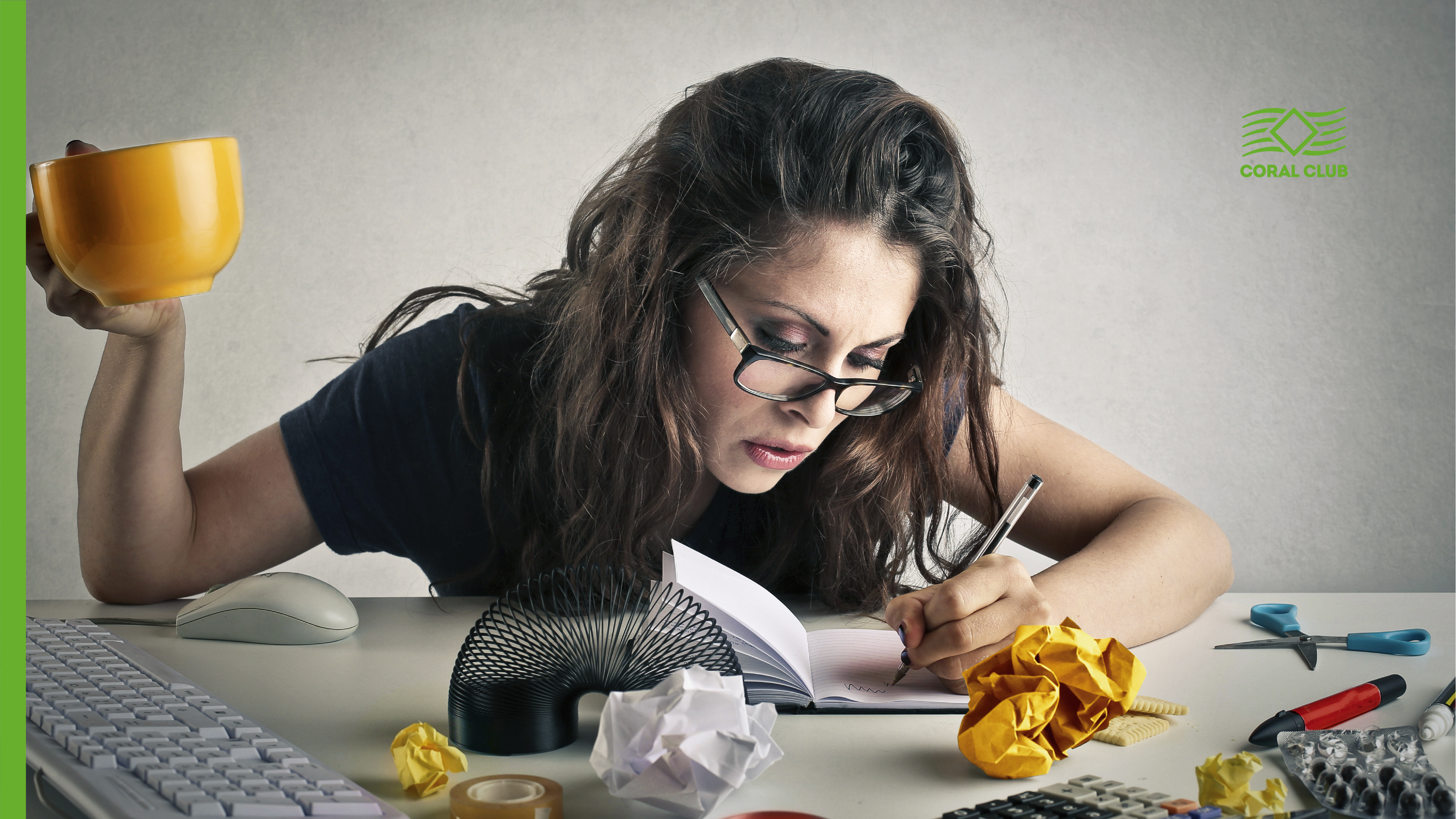 CORAL-CLUB.COM
[Speaker Notes: Третий вариант, нередко случается в режиме занятых людей. Когда перекусов попросту не существует. Человек терпит голод (одновременно полагая, что лучше я ничего не буду есть, чем эти вредные фастфудовские бутерброды с майонезом, так я быстрей похудею).]
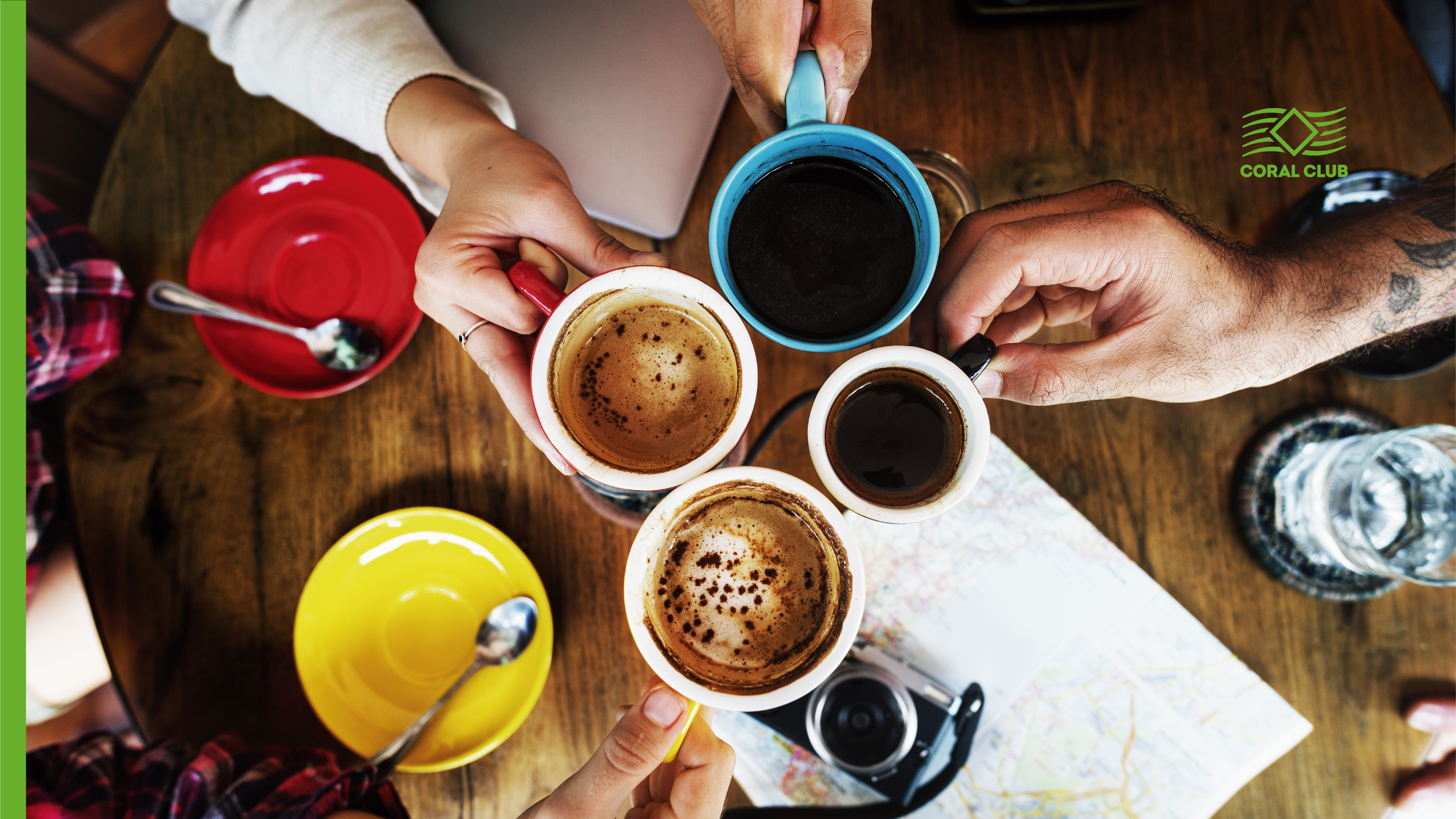 CORAL-CLUB.COM
[Speaker Notes: И еще один вариант. Когда перекусы длятся весь день. Такое случается, когда человек работает не в деловой офисной атмосфере, а в компании, где лояльный подход к графику и дресс-коду, а также, если работа или основное времяпровождение происходит дома. Картина примерно такая. Чем-то занят, работаю-работаю, а потом: А не попить ли мне чайку. Тут же стоит тазик с печенюшками и  шоколадными конфетками. Такие люди в течение дня не испытывают чувства голода, потому что подобных чаепитий за день происходит несколько.]
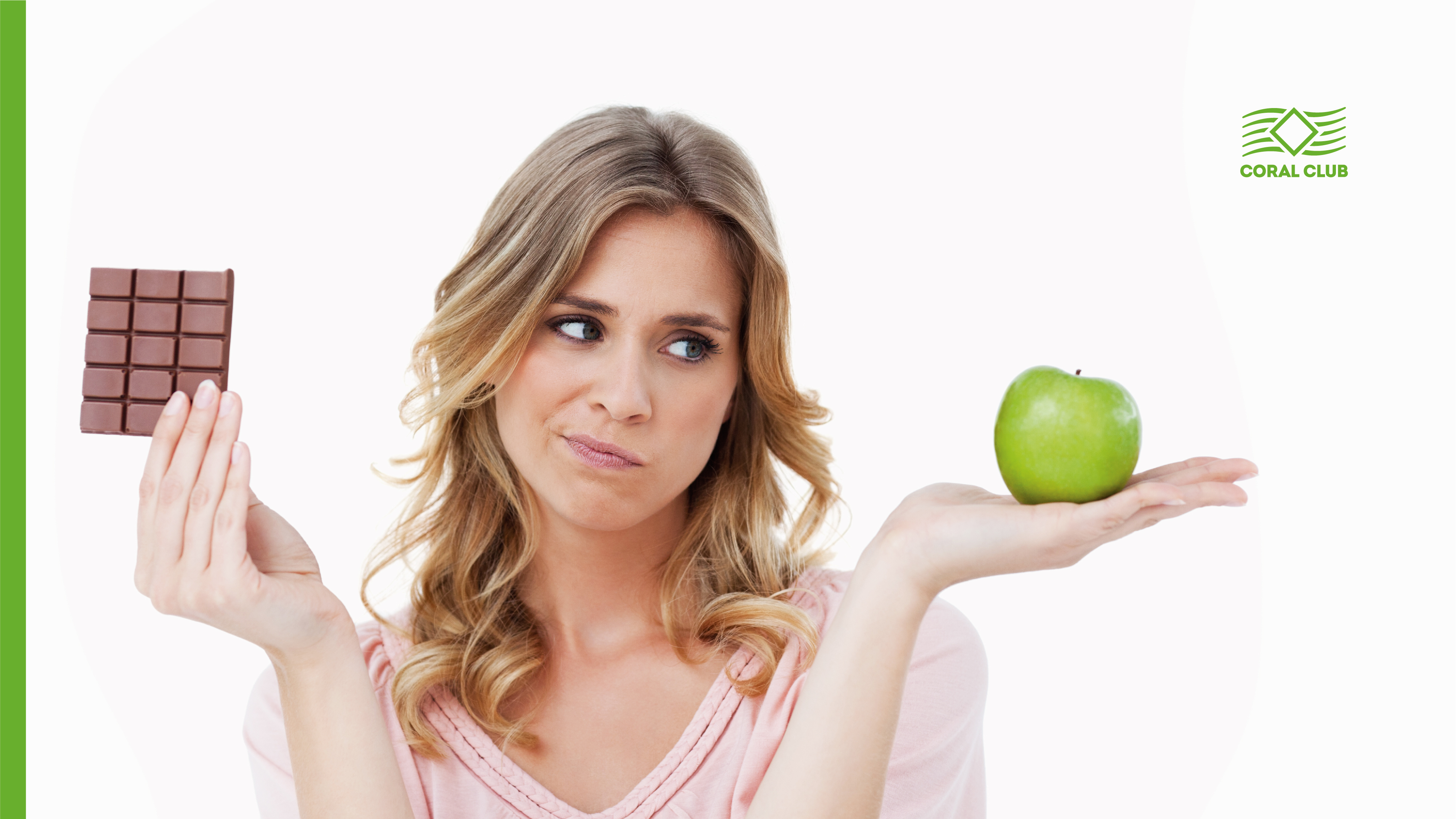 Узнали	себя?
CORAL-CLUB.COM
[Speaker Notes: Хотим сразу предостеречь. Если вы узнали себя в одном из этих описанных вариантов (пункт второй с яблочками еще ладно, простительно), то это все неправильно. И у вас в голове неверно сформировано понятие о перекусах, конечно, если мы здесь ведем речь о правильных перекусах для поддержания себя и своего здоровья в форме.]
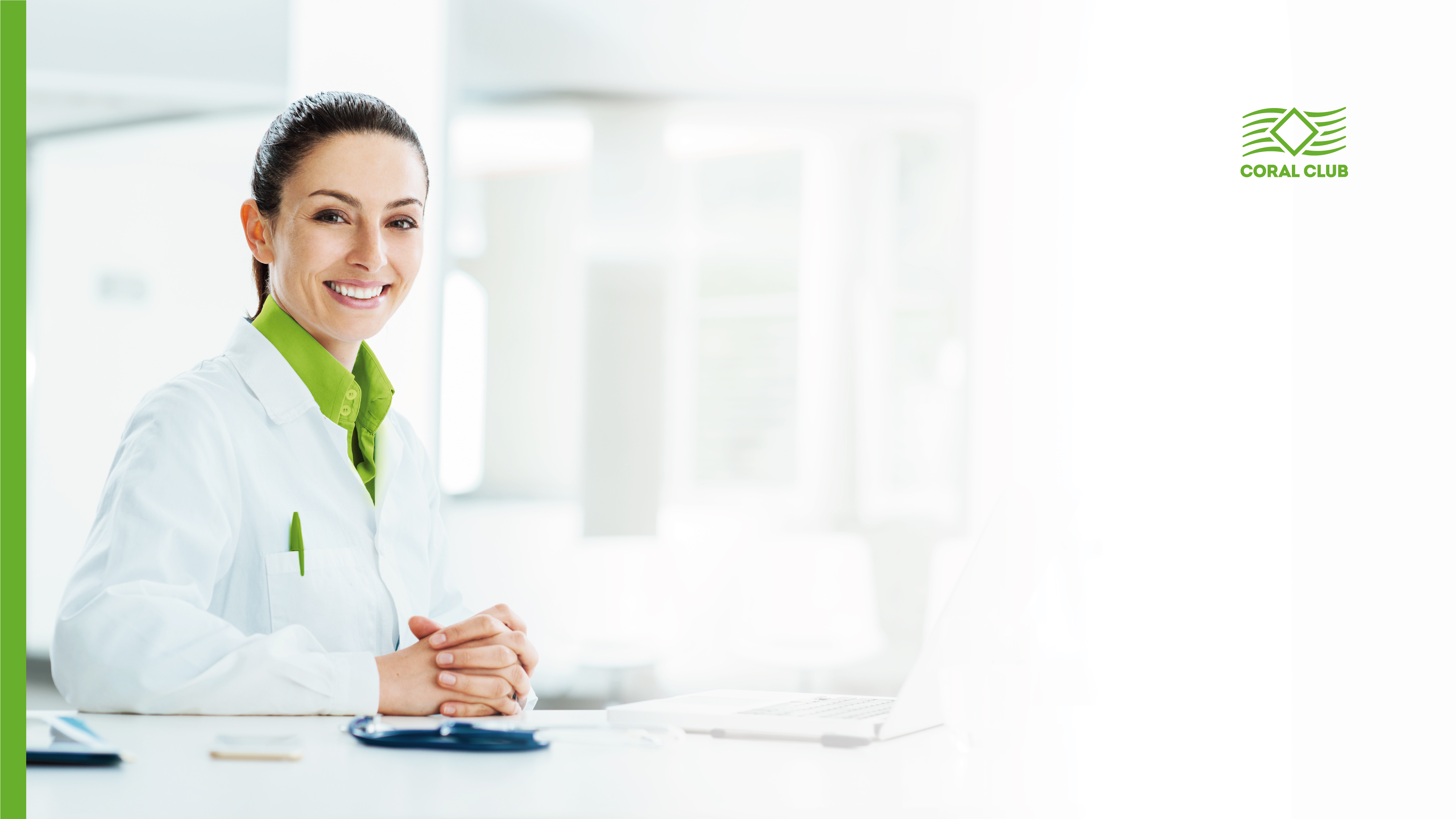 Полезные перекусы
должны:
Способствовать нормальному пищеварению.  Заряжать человека энергией на целый день.  Утолять голод.
Быть низкокалорийными.
CORAL-CLUB.COM
[Speaker Notes: ПЕРЕКУС - полноценный прием пищи который помогает организму не испытывать стресс голода между приемами пищи, которые мы привыкли считать основными: завтраком, обедом и ужином.

Полезный перекус - это настоящая находка для тех, кто стремиться сохранить фигуру, но при этом не изнурять себя голоданием. Диетологи имеют единое мнение на данный счет – перекусы не только разрешены, но и важны для организма при условии грамотного к ним подхода.
Полезные перекусы должны:
•Способствовать нормальному пищеварению.
•Заряжать человека энергией.
•Утолять голод.
•Быть низкокалорийными.
Регулярные перекусы позволяют не только дать насыщение, но и обезопасить организм от накопления лишних липидов. Кроме того, здоровые продукты помогают восполнить нехватку витаминов, минералов и аминокислот. Поэтому привычка перекусывать правильно улучшает обмен веществ, ускоряет метаболизм и оказывает благоприятное воздействие на все внутренние системы и их процессы.]
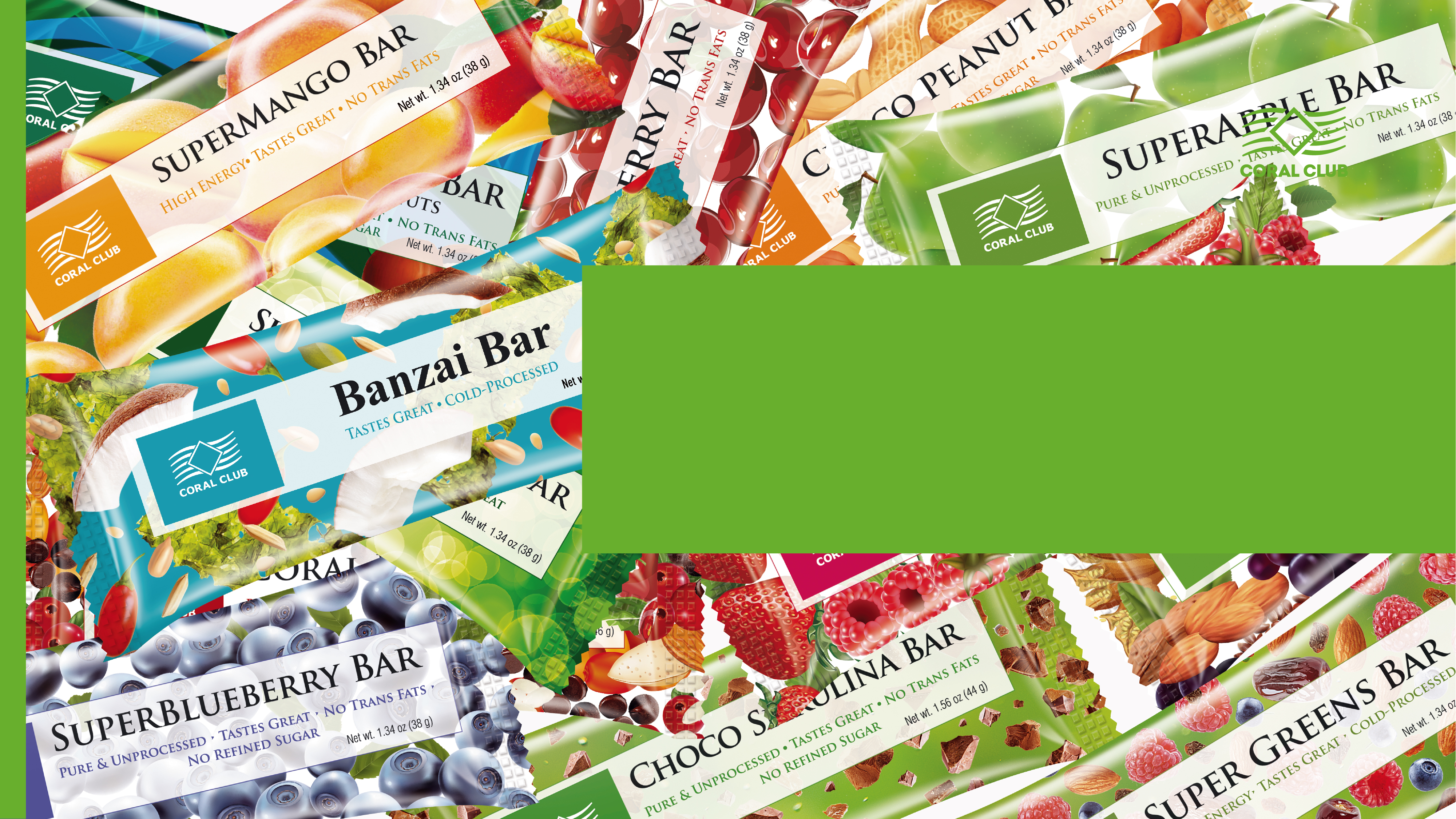 SMARTFOOD
от Coral Club - верное решение
CORAL-CLUB.COM
[Speaker Notes: SMARTFOOD от Coral Club - верное решение
Это не просто легкий, быстрый и удобный, а главное полезный «перекус», но также отличная альтернатива некачественному питанию. Ведь сегодня современным людям трудно найти достойную замену «быстрым» кашам, «Сникерсам», новомодным сухарикам с самыми экзотическими вкусами. Это полноценное здоровое питание для всех – малышей и взрослых, веганов и просто любителей здоровой пищи, тех, кто следит за весом и уровнем холестерина, пожилых людей и тех, кто страдает пищевыми расстройствами. Это питание, дающее полезные и нужные вещества, каждый день поддерживающие наше здоровье, наши силы, нашу жизнь. 

Со смыслом перекус на любой вкус!]
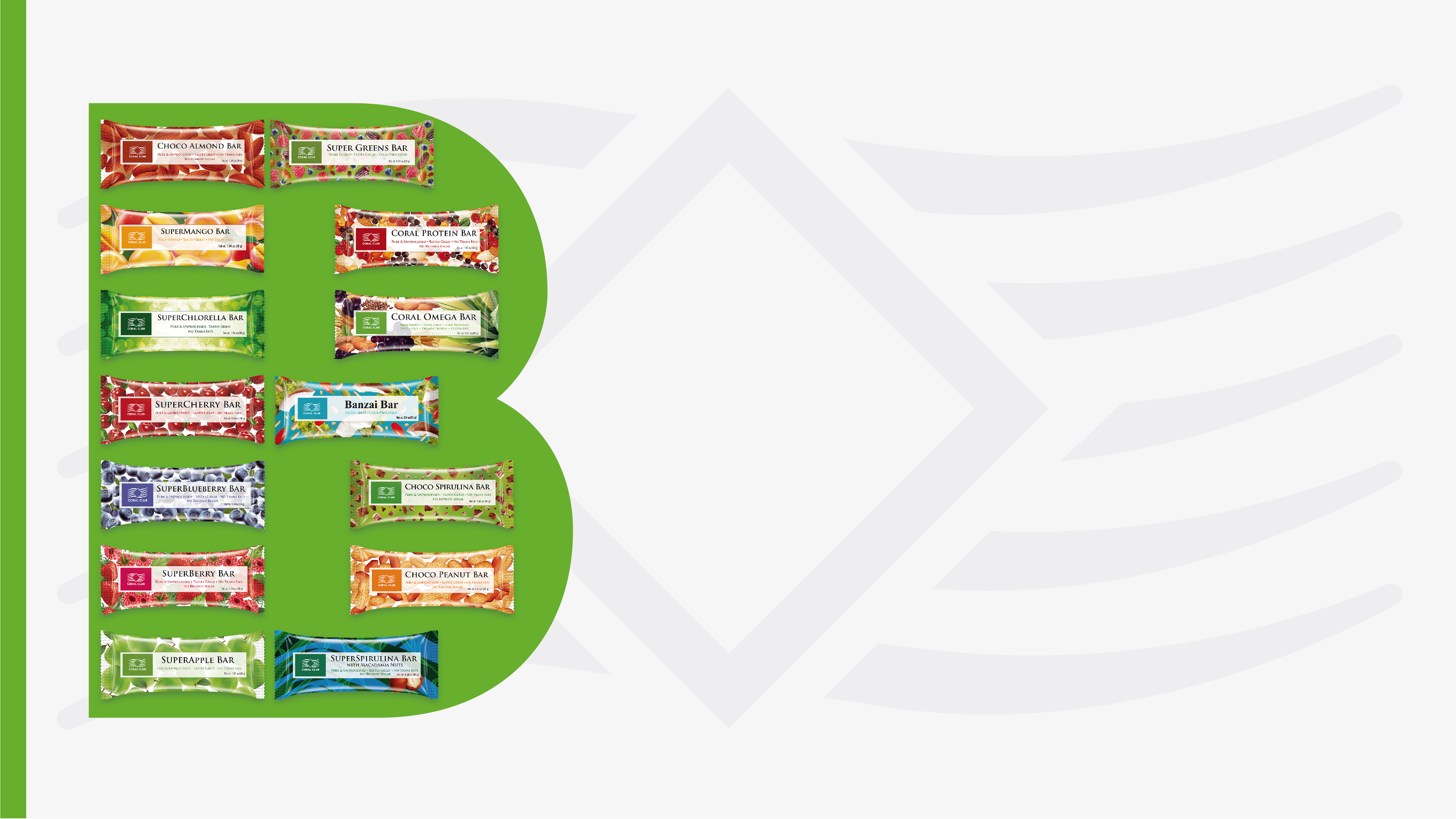 Батончики Coral Club это
Низкокалорийные батончики с полным набором полезных для здоровья  разнообразных нутриентов.
Содержат только растительные компоненты органического происхождения.  Белок, жиры, углеводы, клетчатка, витаминно-минеральный набор
из растительных источников.

Белки представлены различными аминокислотами.
Растительные жиры представлены ненасыщенными жирными кислотами  омега-3, -6, -9.
Содержат только природный фруктовый сахар, который легче усваивается  и быстро освобождает энергию.

Не вызывают повышения уровня сахара в крови.
Не содержат обычного сахара и никаких пищевых добавок: ароматизаторов,  загустителей, красителей и пр.
[Speaker Notes: Что такое батончики Coral Club?
Это малокалорийные батончики с полным набором полезных для здоровья разнообразных нутриентов.
Содержат только растительные компоненты органического происхождения – выращены в экологических условиях без применения стимуляторов роста, гербицидов, пестицидов и пр.
Белок, жиры, углеводы, клетчатка, витаминно-минеральный набор из растительных источников.
Белки представлены различными аминокислотами, которые участвуют в пищеварении, мыслительных процессах, играют значительную роль в поддержании мышечной массы тела, повышают энергетику и запас жизненных сил.
Растительные жиры, несмотря на значительное содержание в батончиках, представлены ненасыщенными жирными кислотами омега-3, -6, -9. Все они активно участвуют в пищеварительном процессе, усваиваясь в полной мере, и не дают «вредному» холестерину осесть на стенках сосудов.
Батончики содержат только природный фруктовый сахар, который легче усваивается и быстро освобождает энергию. В отличие от обычных сахаров фруктоза и глюкоза, содержащиеся в сиропе малины, агавы и риса, обладают низким гликемическим индексом, и именно поэтому не вызывают повышения уровня сахара в крови.
Не содержат обычного сахара и никаких пищевых добавок: ароматизаторов, загустителей, красителей и пр.]
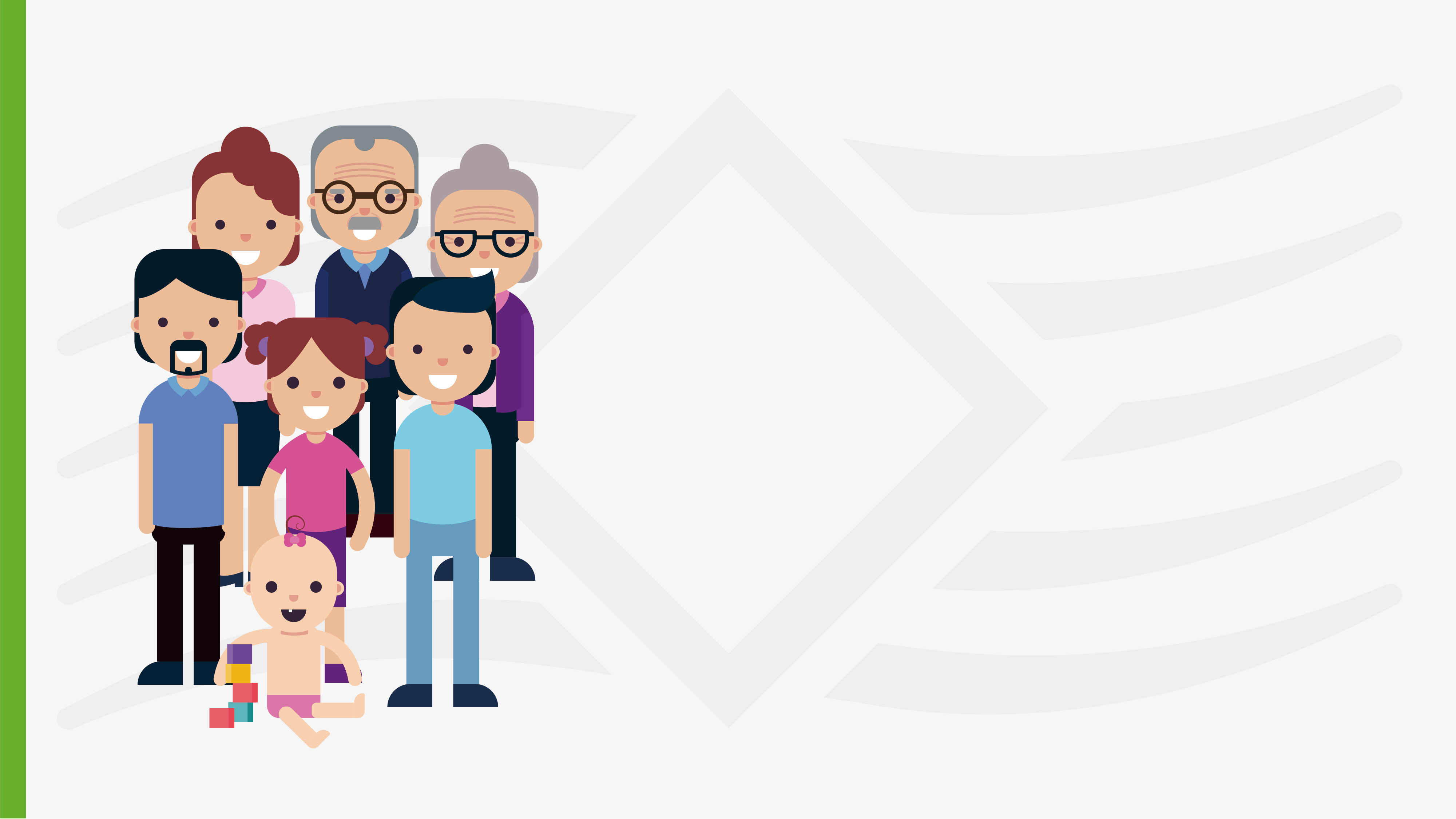 Для	кого
Детей, подростков, студентов.
Пожилых людей.  Спортсменов.  Вегетарианцев.
Людей, заботящихся о своем здоровье и правильном питании.  Людям, работающим на вредном производстве.

Сторонникам здоровой активной жизни, и наоборот.

При повышенных интеллектуальных и физических нагрузках.
[Speaker Notes: Кому полезны батончики Coral Club?
•	детям, подросткам, студентам
•	при повышенных интеллектуальных и физических нагрузках
•	пожилым людям
•	спортсменам
•	вегетарианцам
•	склонным к полноте
•	людям, работающим на вредном производстве
•	сторонникам здоровой активной жизни, и наоборот]
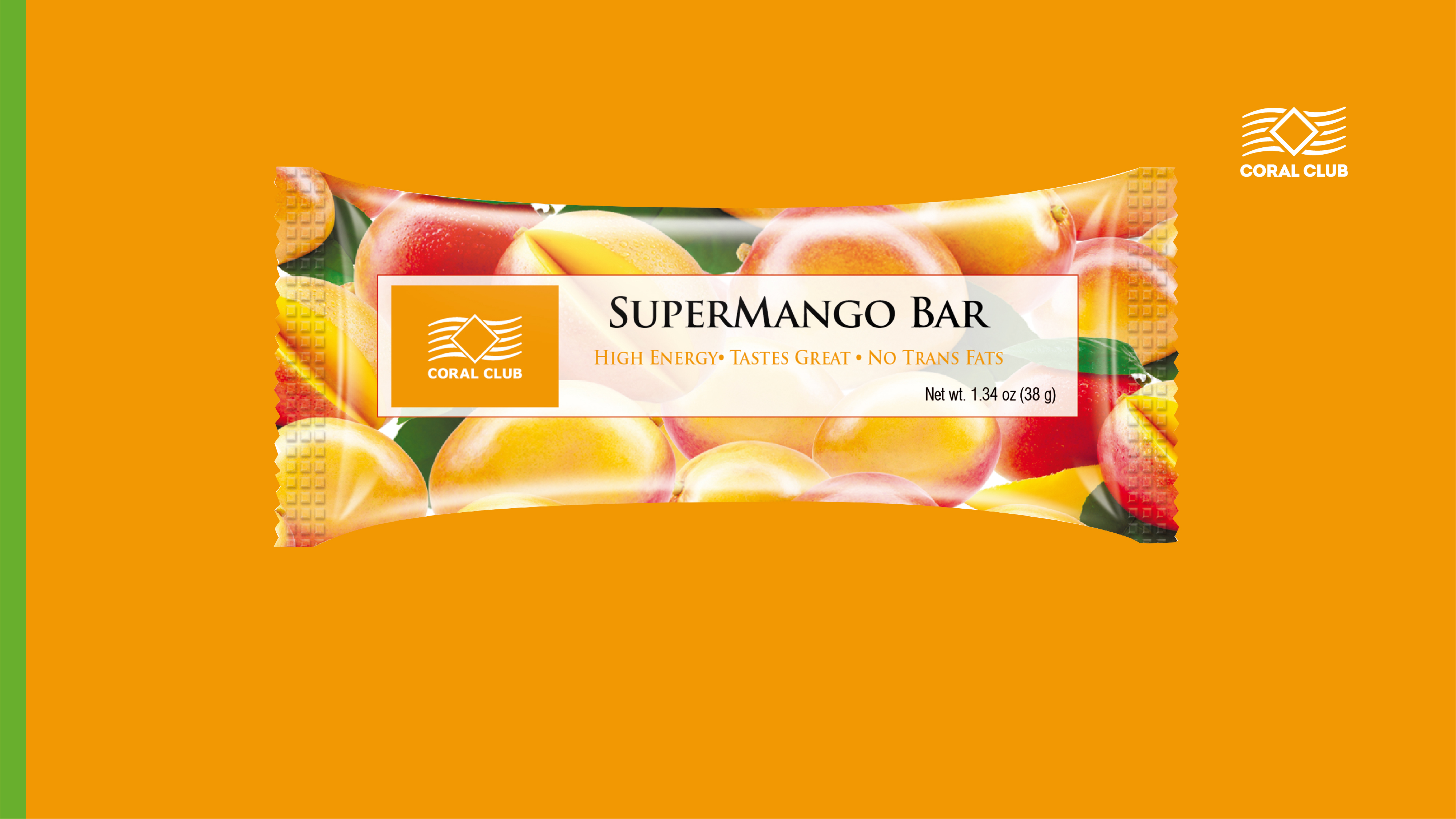 СуперМанго Бар
CORAL-CLUB.COM
[Speaker Notes: Основные компоненты: Манго, Изюм, Агава, Воздушное киноа, Топиока, Соль, Оливковое масло
Состав:
1,5 г. Жиры
30 г. Угдеводы
3 г. Пищевые волокна
8 % Железо

130 ккал. в 38 гр батончике]
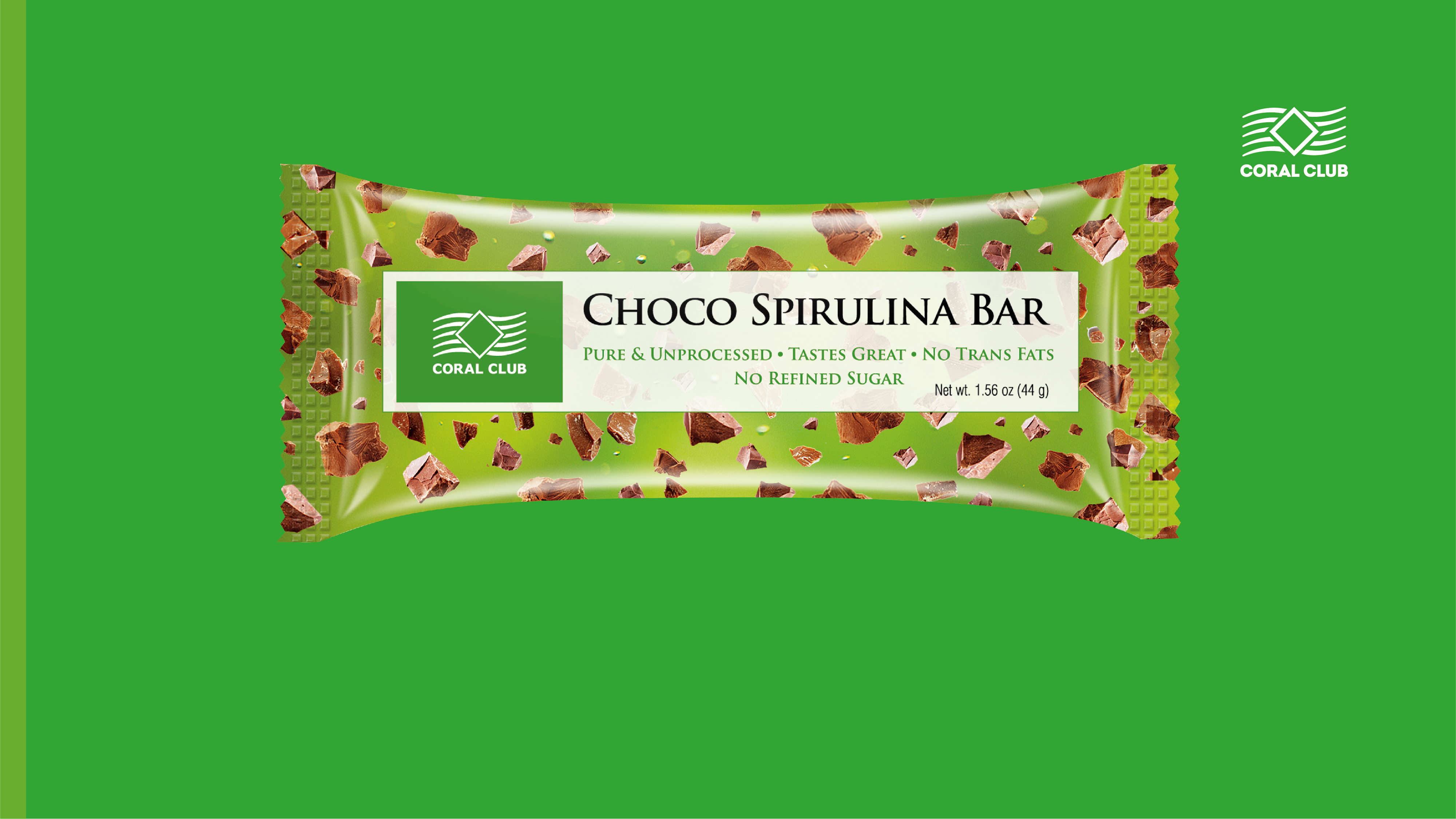 Шоко со спирулиной
CORAL-CLUB.COM
[Speaker Notes: Основные компоненты: Овес, масло кешью, шоколад, рисовый сироп, агава, изюм, орехи кешью, спирулина, корица
Состав:
Белки 4 г
Жиры 9 г
Углеводы 25 г
Клетчатка 2 г
Кальций 2 %, железо 8 %

200 ккал в 44 гр батончика]
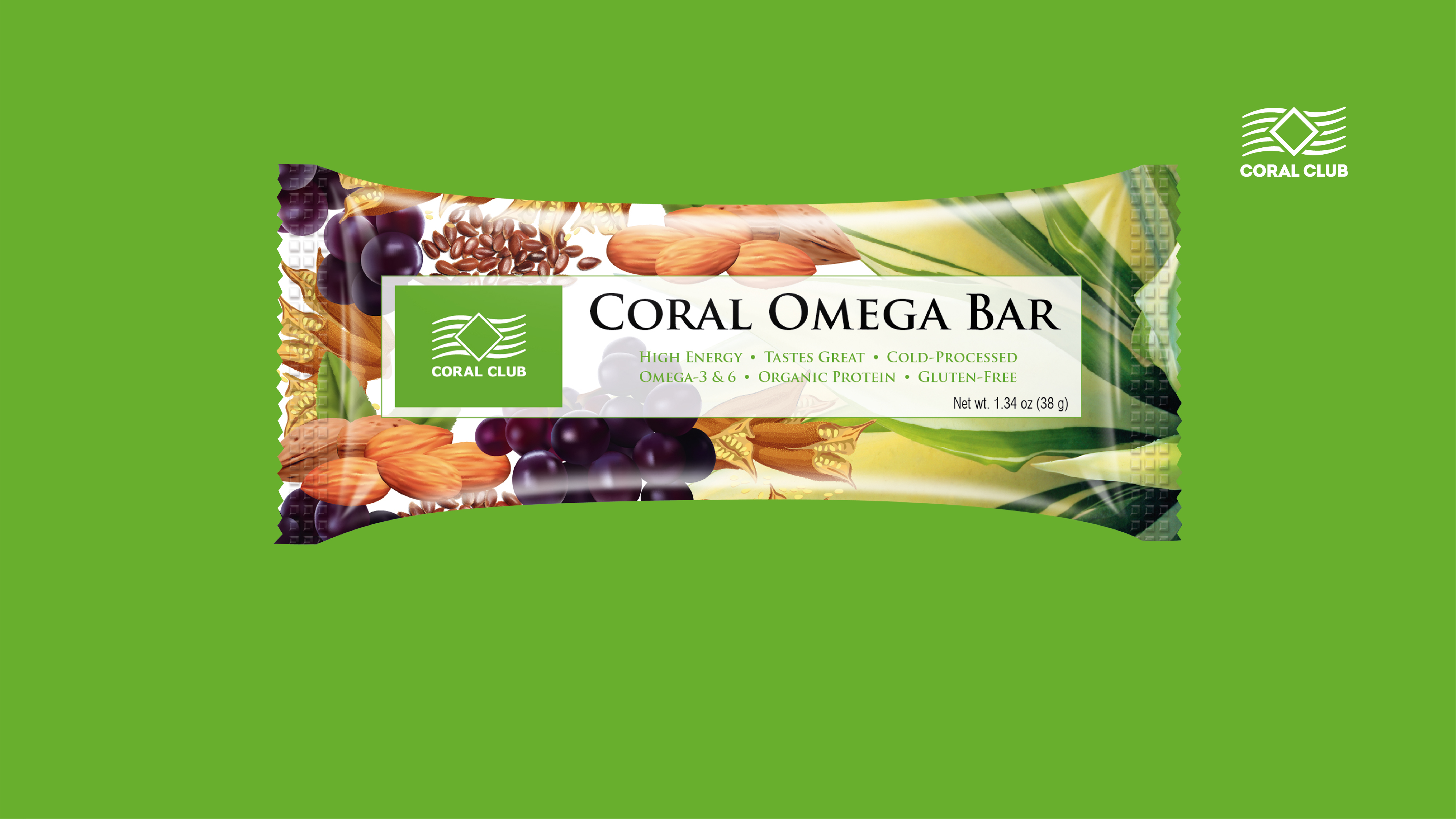 Корал Омега Бар
CORAL-CLUB.COM
[Speaker Notes: Основные компоненты: Миндальное масло, финиковая паста, агава, семена льна, изюм, семена кунжута
Состав:
Белки 6 г
Жиры 9 г
Углеводы 17 г
Клетчатка 4 г
Кальций 5 %, железо 8 %

173 ккал в 38 гр батончика]
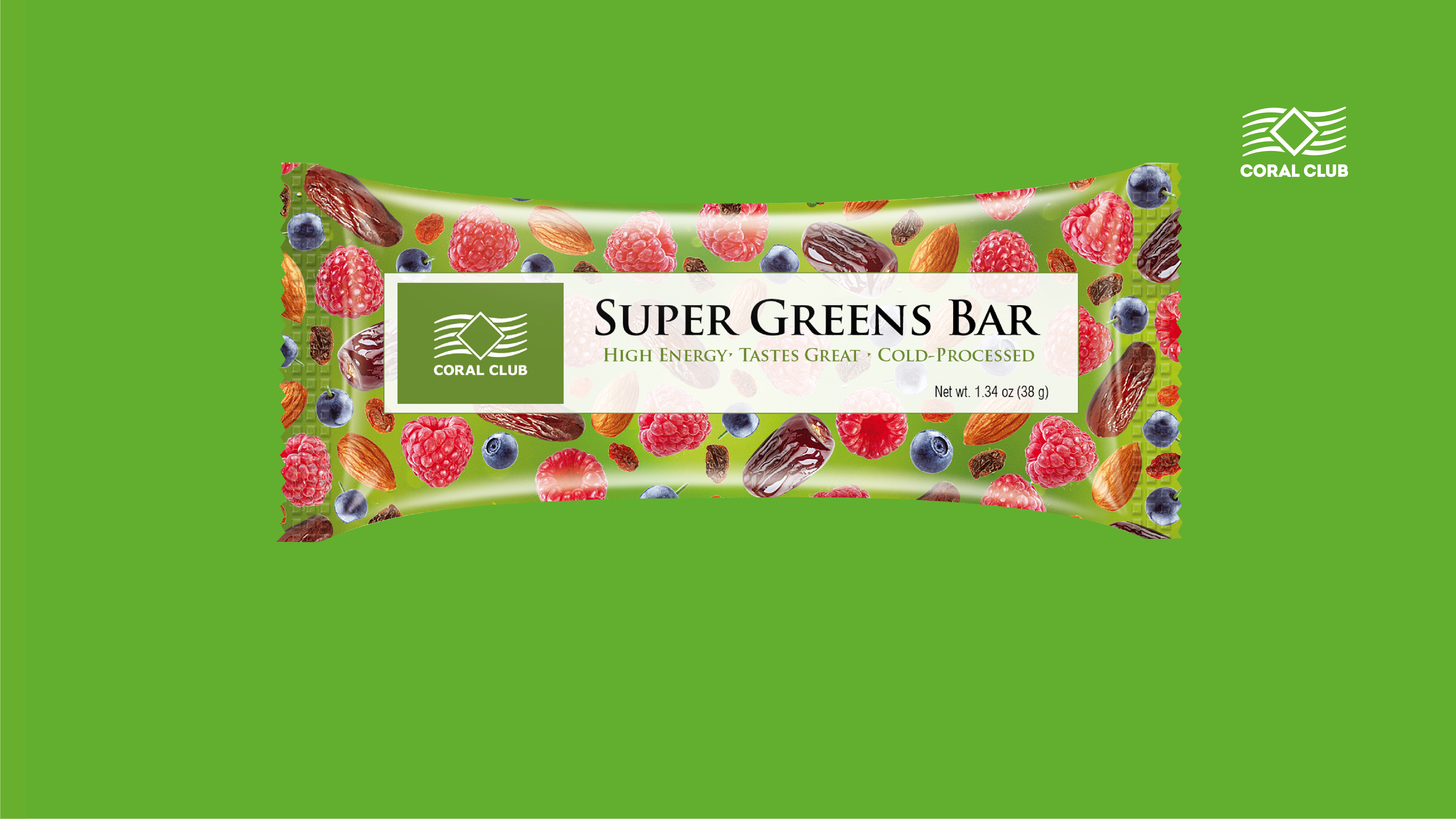 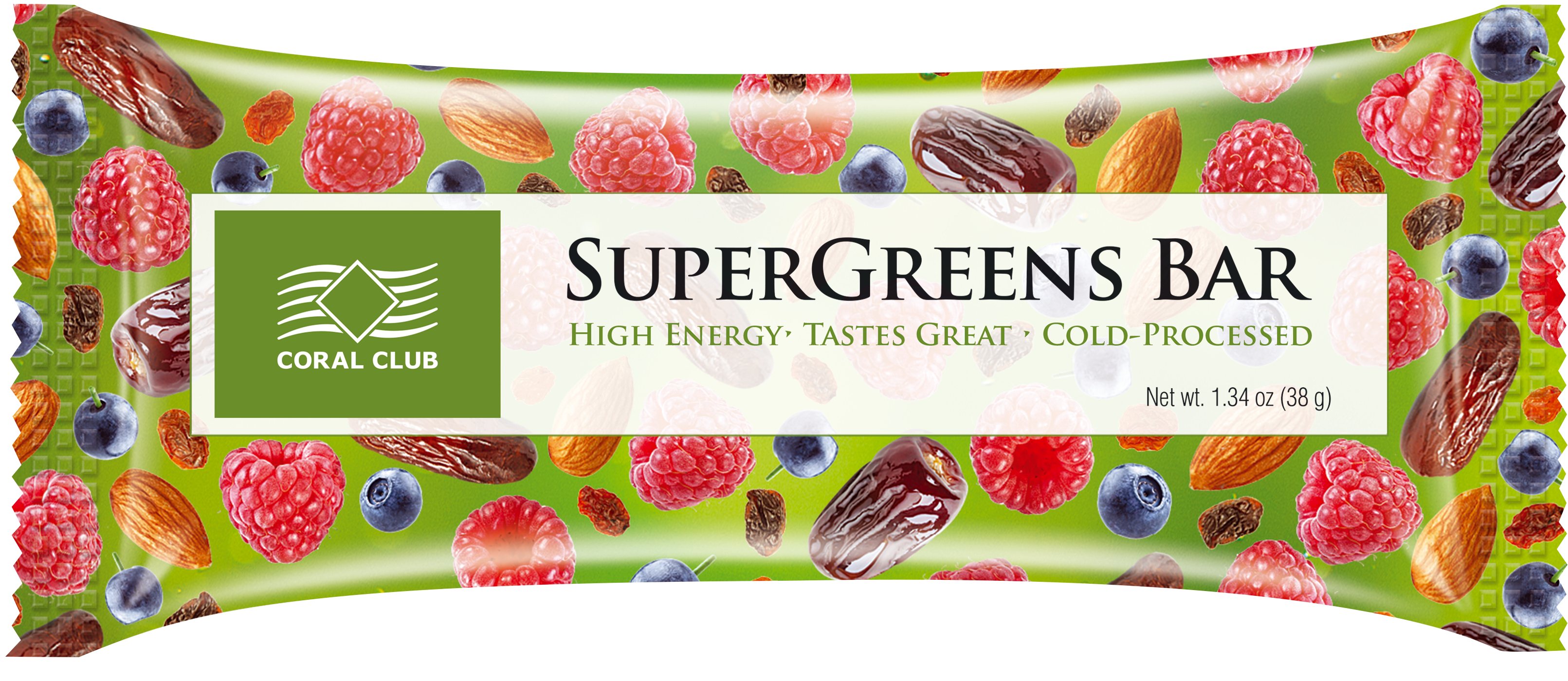 СуперГринс Бар
CORAL-CLUB.COM
[Speaker Notes: Основные компоненты: Миндальное масло, финики, сироп агавы, протеин коричневого риса, шоколадные чипсы, изюм, проросшие семена льна и киноа, высушенный сок травы пшеницы, ячменя, семена кунжута, спирулина, ягоды голубики, малины, побеги брокколи, свекольный и морковный сок

Состав:
Белки 2 г
Жиры 5 г
Углеводы 14 г
Клетчатка 1 г
Кальций 1 %, железо 4 %

173 ккал в 38 гр батончика]
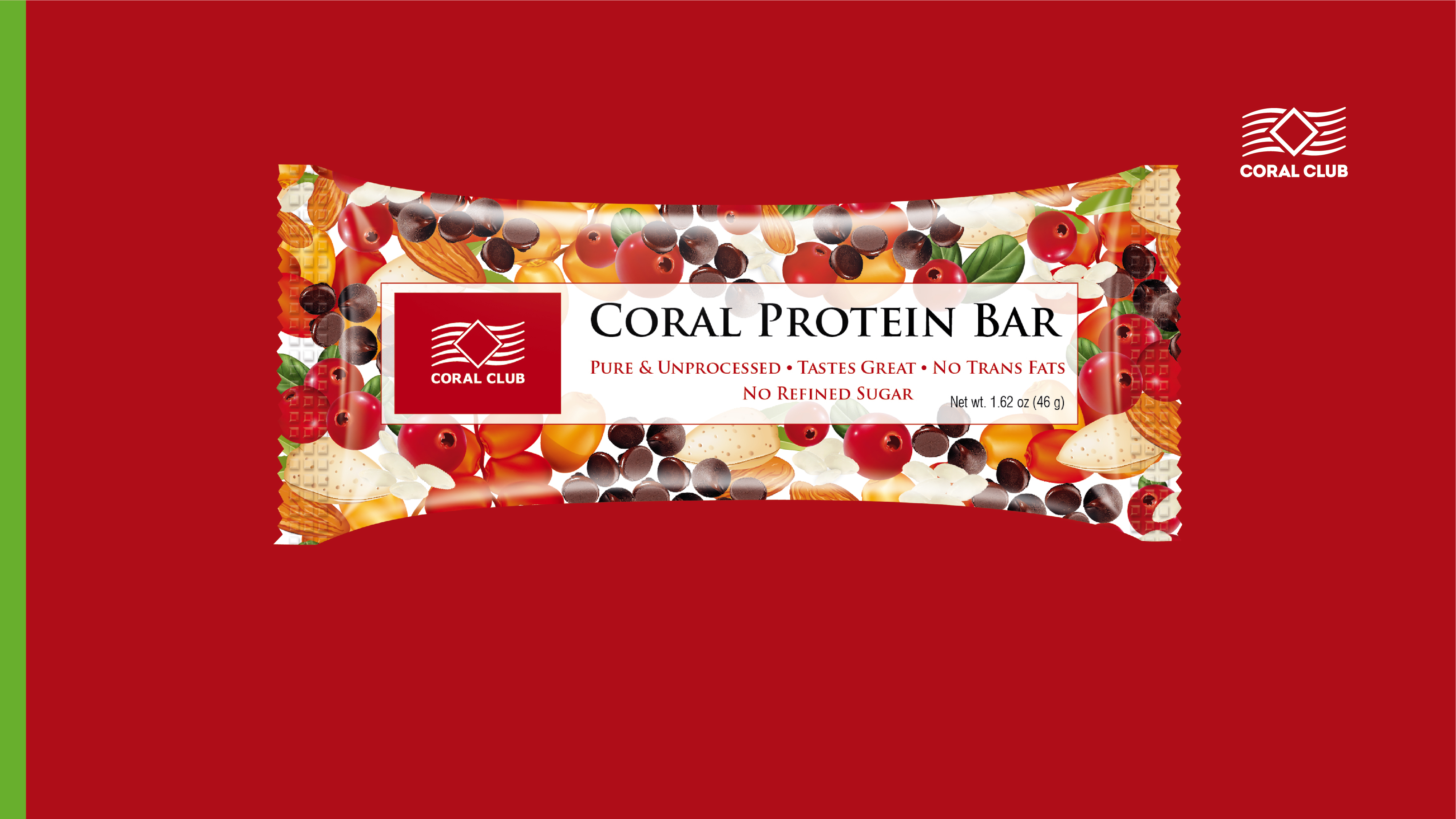 Корал Протеин Бар
CORAL-CLUB.COM
[Speaker Notes: Основные компоненты: Рисовый протеин, сироп агавы, финиковая паста, миндальное масло, шоколадные чипсы, ягоды клюквы и порошок сока, ростки льна, кунжут 

Состав:
Белки 9 г
Жиры 7 г
Углеводы 19 г
Клетчатка 1 г
Кальций 4 %, железо 2 %

170 ккал в 46 гр батончика]
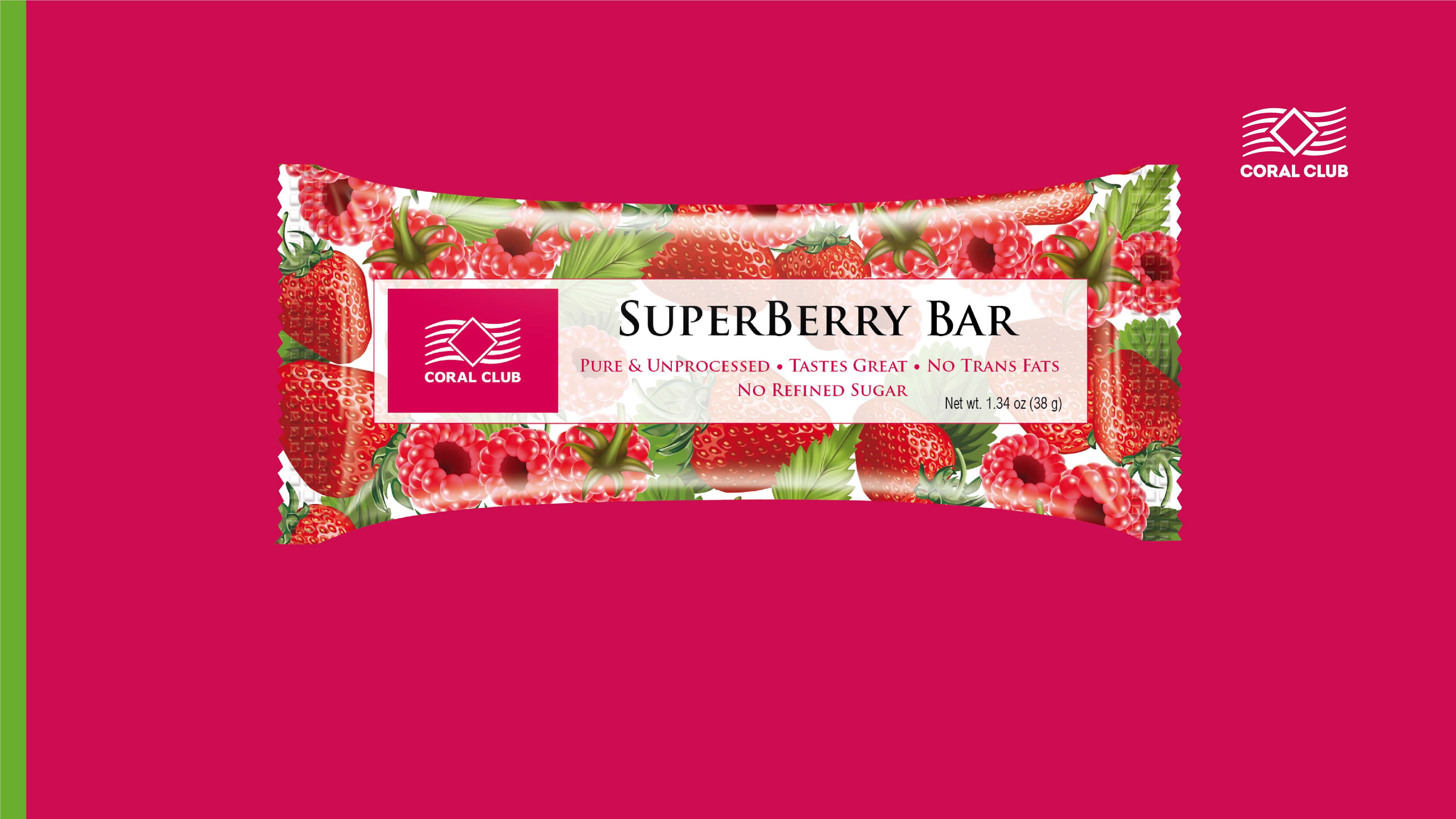 СуперБерри Бар
CORAL-CLUB.COM
[Speaker Notes: Основные компоненты: Масло кешью, финиковая паста, малиновый сироп, ростки льна, воздушный рис, ягоды клубники

Состав:
Белки 4 г
Жиры 7 г
Углеводы 20 г
Клетчатка 3 г
Кальций 2 %, железо 6 %

160 ккал в 38 гр батончика]
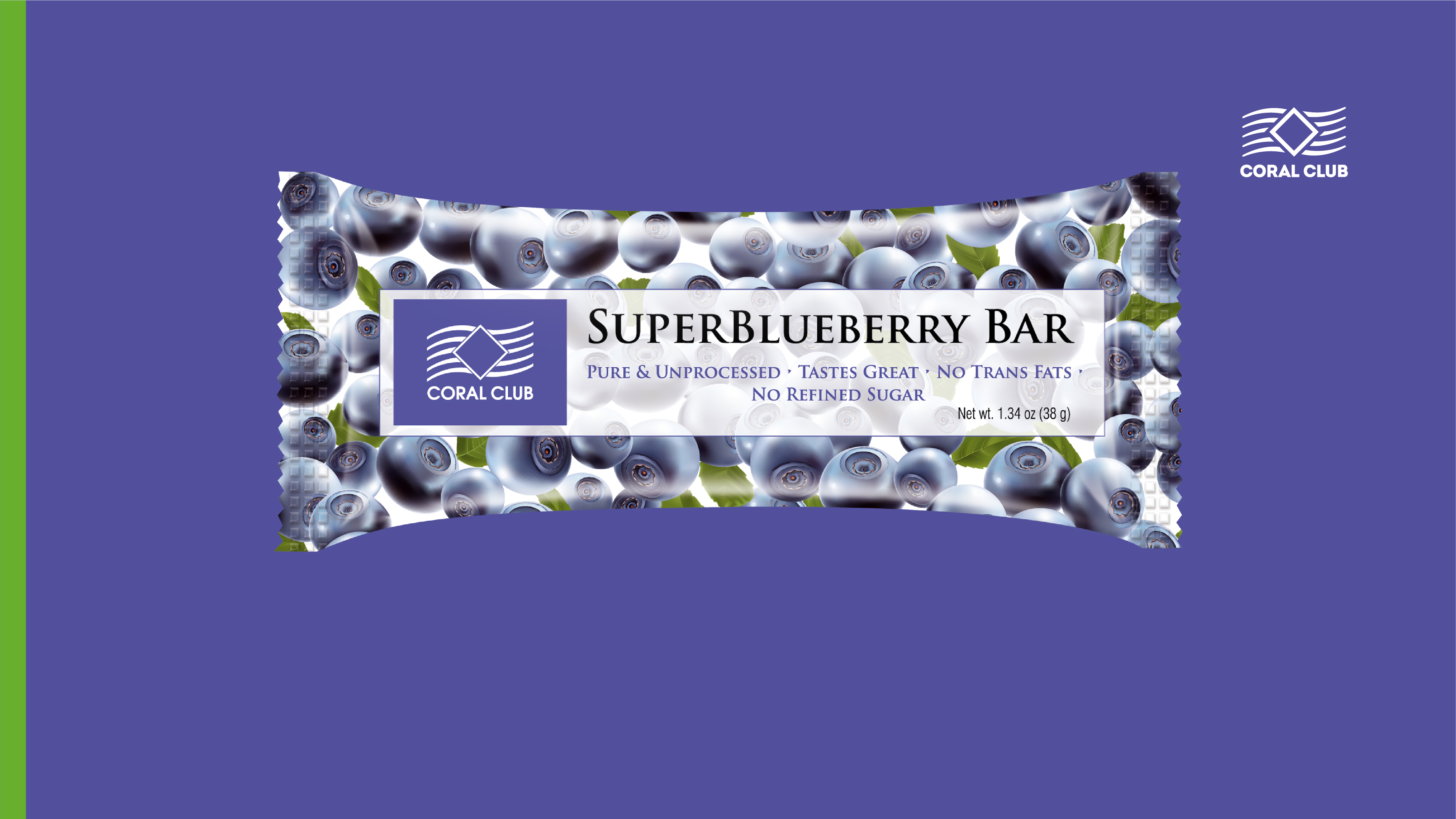 СуперБлуберри Бар
CORAL-CLUB.COM
[Speaker Notes: Основные компоненты: Миндальное масло, финики, черника, нектар агавы, ростки льна

Состав:
Белки 5 г
Жиры 6,7 г
Углеводы 19 г
Клетчатка 4 г
Кальций 5 %, железо 5 %

168 ккал в 38 гр батончика]
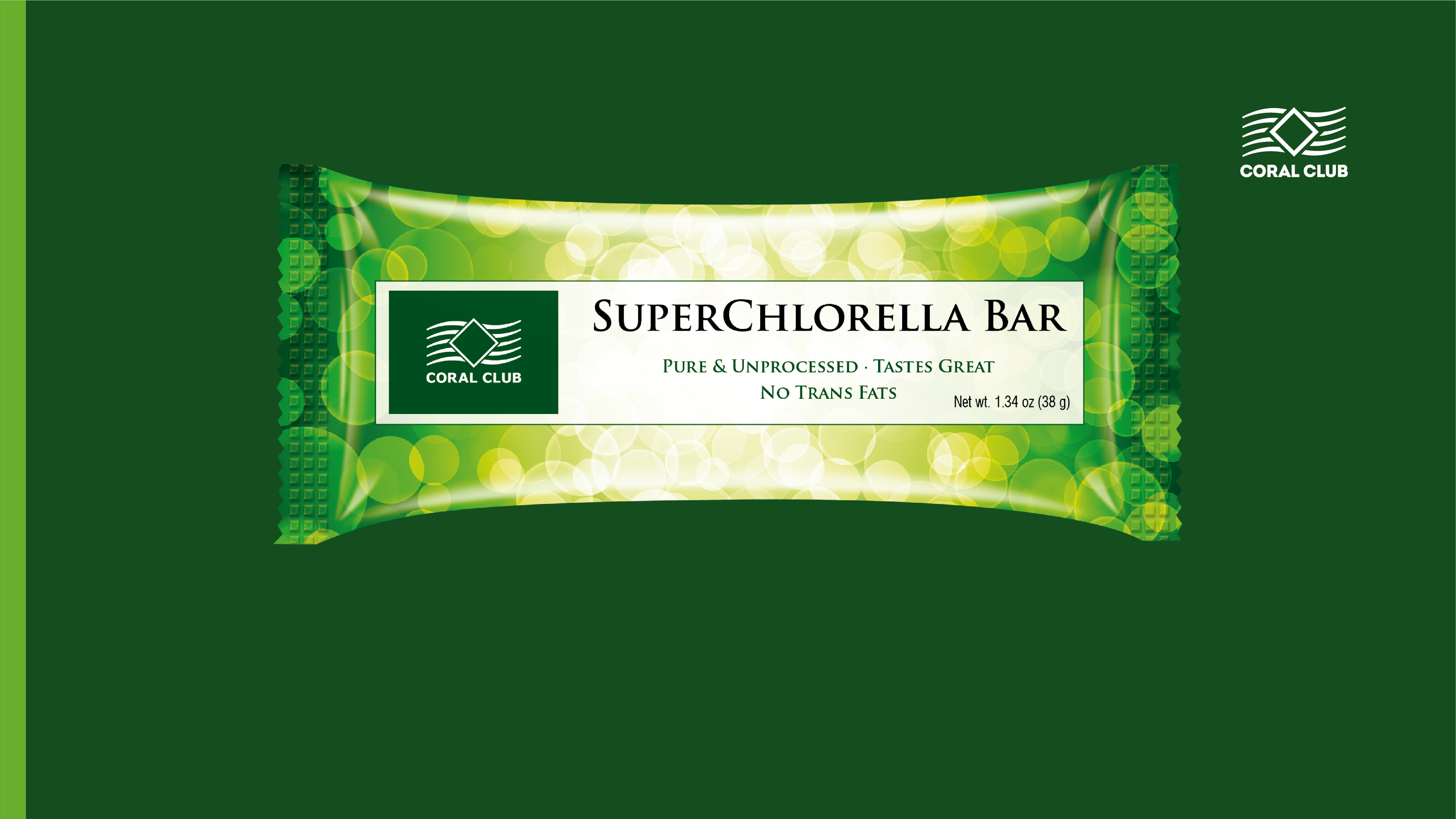 СуперХлорелла Бар
CORAL-CLUB.COM
[Speaker Notes: Основные компоненты: Масло кешью, финиковая паста, тапиока, рисовый белок, орехи кешью, хлорелла, люцерна, ананас, семена кунжута

Состав:
Белки 7 г
Жиры 7 г
Углеводы 16 г
Клетчатка 1 г
Кальций 2 %, железо 15 %

140 ккал в 38 гр батончика]
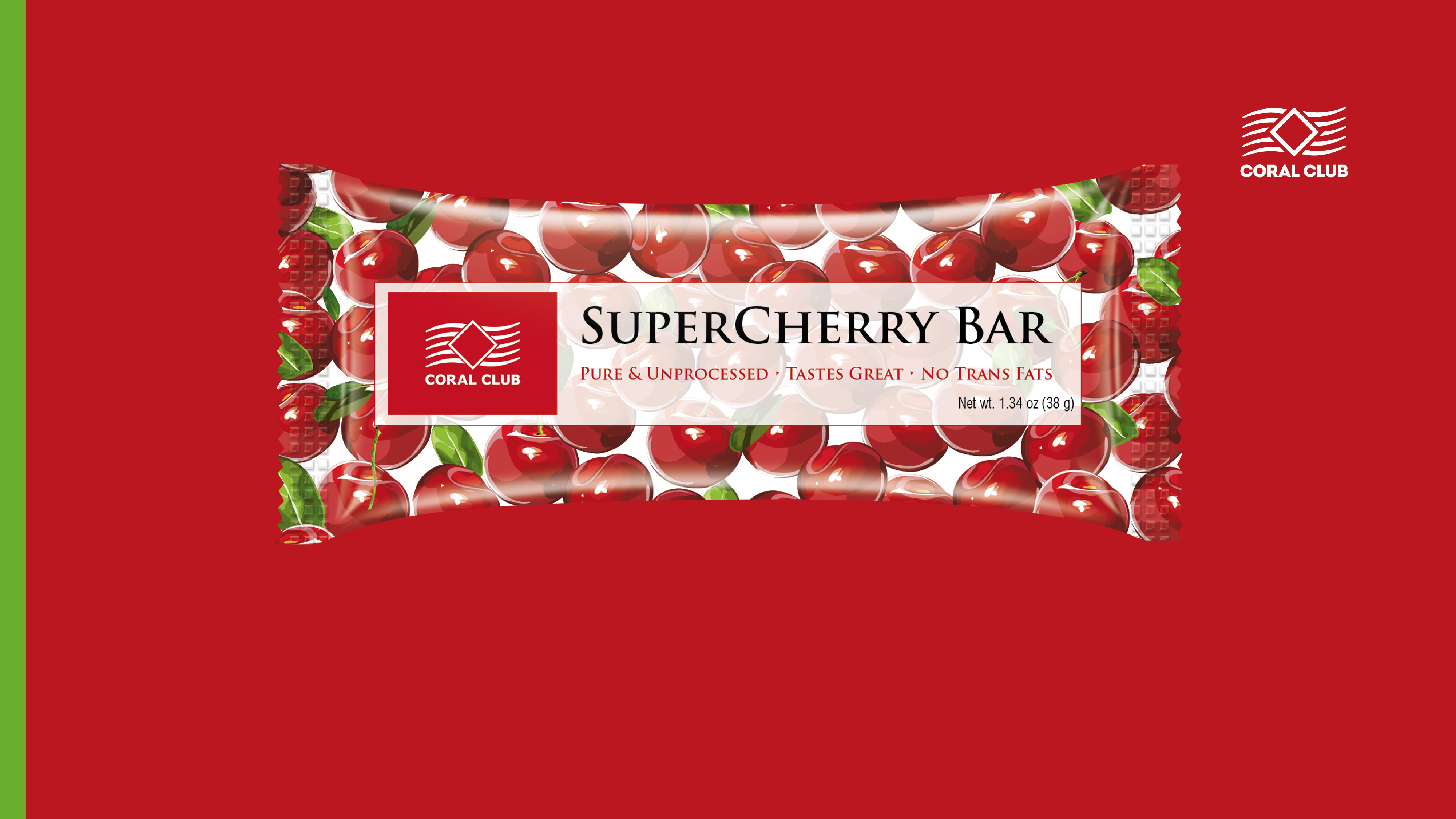 СуперЧерри Бар
CORAL-CLUB.COM
[Speaker Notes: Основные компоненты: Овес, масло кешью, финики, сироп агавы, проросшие семена льна, вишня, рисовый белок
Состав:
Белки 4 г
Жиры 8 г
Углеводы 17 г
Клетчатка 2 г
Кальций 2 %, железо 8 %, витамин А 2 %

140 ккал в 38 гр батончика]
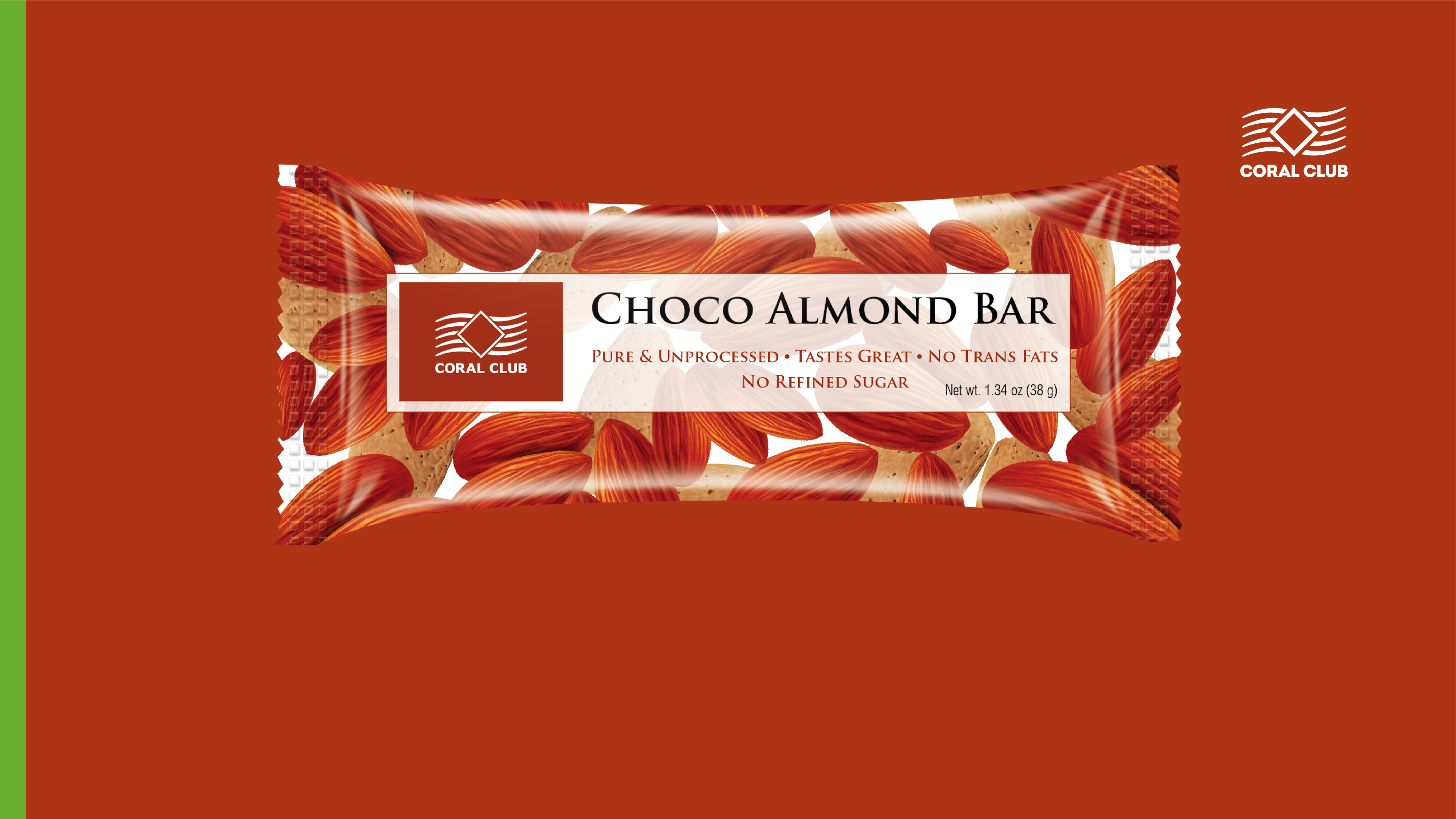 Шоко с миндалем
CORAL-CLUB.COM
[Speaker Notes: Основные компоненты: Арахисовое /миндальное масло, агава, финики, шоколадные чипсы, воздушный рис, грецкий орех, ростки льна, какао-порошок и масло
Состав:
Белки 4 г
Жиры 7 г
Углеводы 21 г
Клетчатка 4 г
Кальций 4 %, железо 6 %

170 ккал в 38 гр батончика]
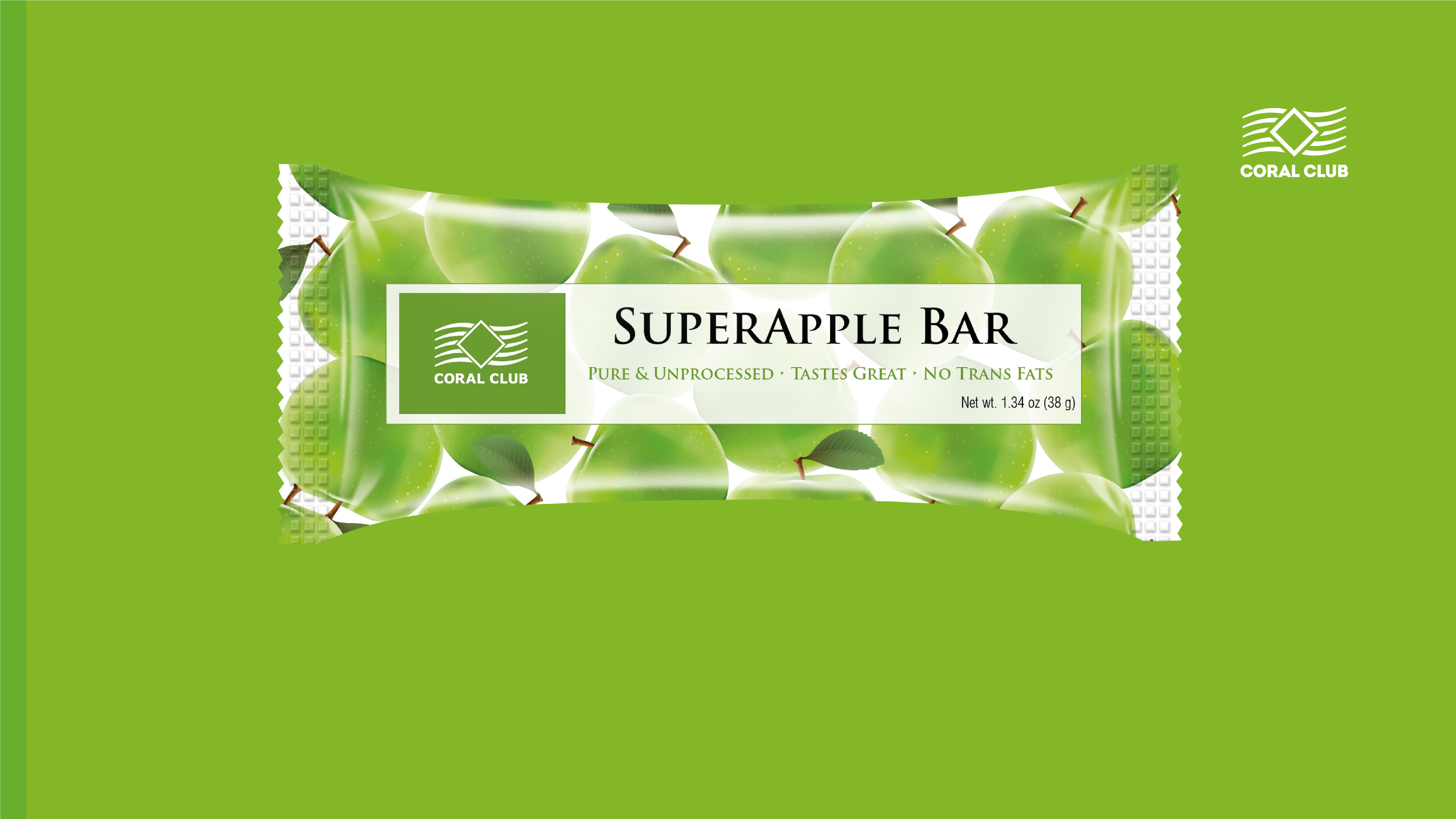 СуперЭппл Бар
CORAL-CLUB.COM
[Speaker Notes: Основные компоненты: Масло кешью, финики, сироп агавы, овес, яблоки, орехи кешью, изюм, корица
Состав:
Белки 3 г
Жиры 5,5 г
Углеводы 19 г
Клетчатка 7,4 г
Кальций 5 %, железо 7 %, ПНЖК 1,8 

129 ккал в 38 гр батончика]
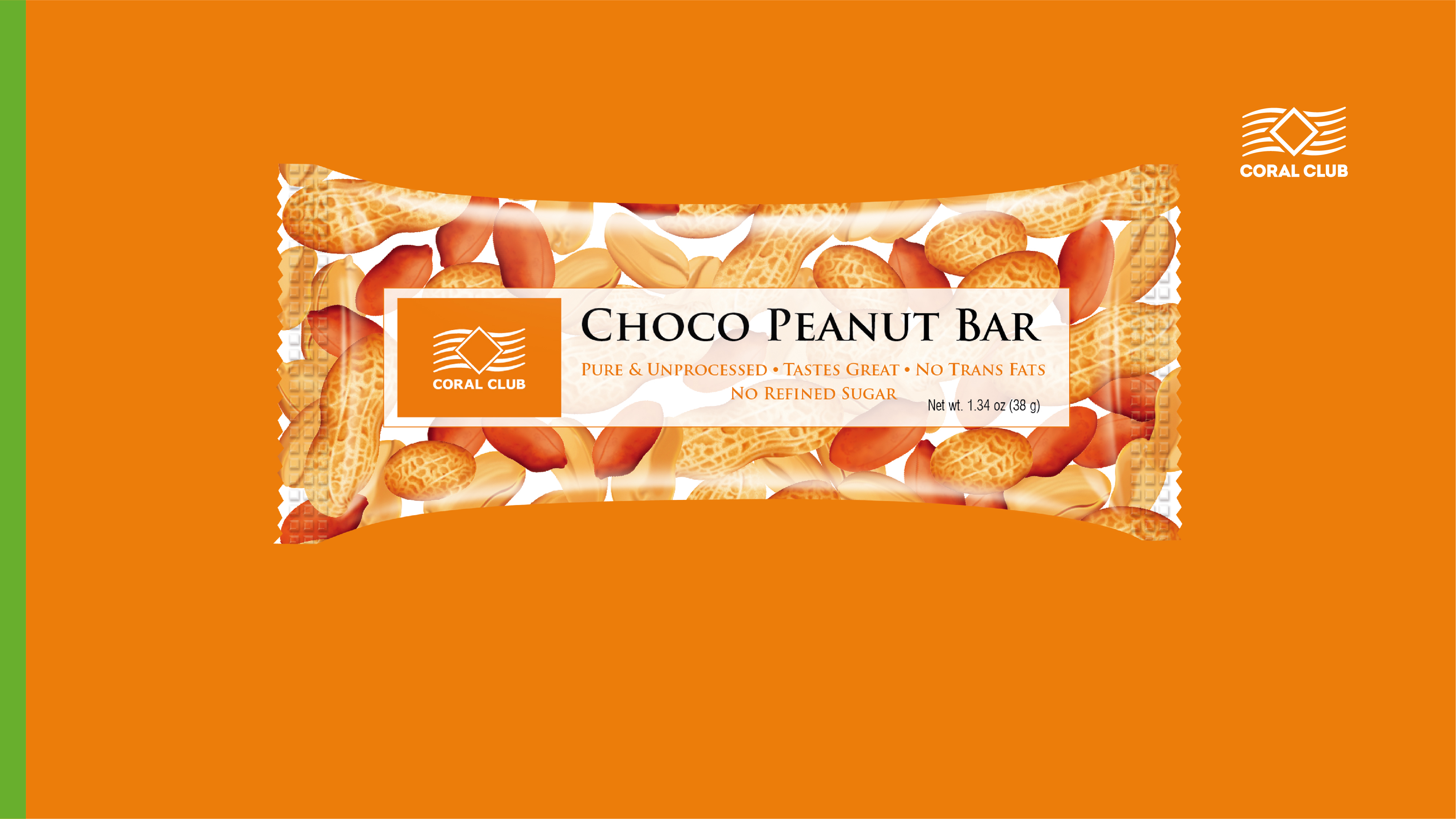 Шоко с арахисом
CORAL-CLUB.COM
[Speaker Notes: Основные компоненты: Арахисовое масло (миндальное масло), агава, финики, шоколадные чипсы, воздушный рис, грецкий орех, проросшие семена льна, масло какао.

Состав:
Белки 4 г
Жиры 7 г
Углеводы 21 г
Клетчатка 4 г

170 ккал в 38 гр батончика]
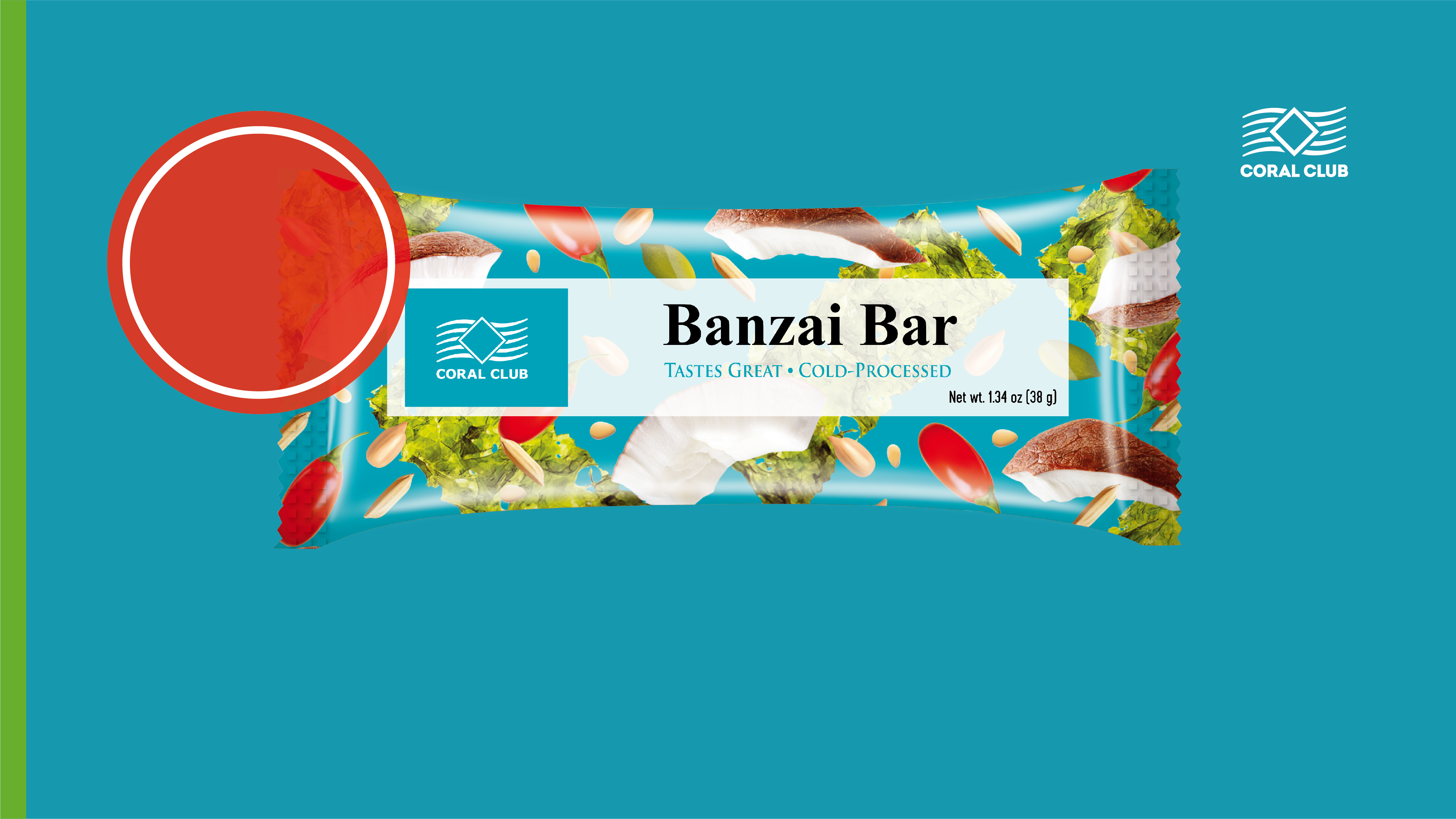 новинка
Банзай Бар
CORAL-CLUB.COM
[Speaker Notes: «Банзай бар» – батончик с оригинальным вкусом, который обязательно понравится любителям японской кухни. 
В составе – только растительные компоненты. Без искусственных красителей, усилителей вкуса и консервантов.
Отличный способ получить энергию и массу ценных питательных веществ – без «пустых калорий»!
Состав:
Жиры 10 г
Белки 6 г
Углеводы 15 г
Пищевые волокна 5 г

160 ккал в 38 гр батончика]
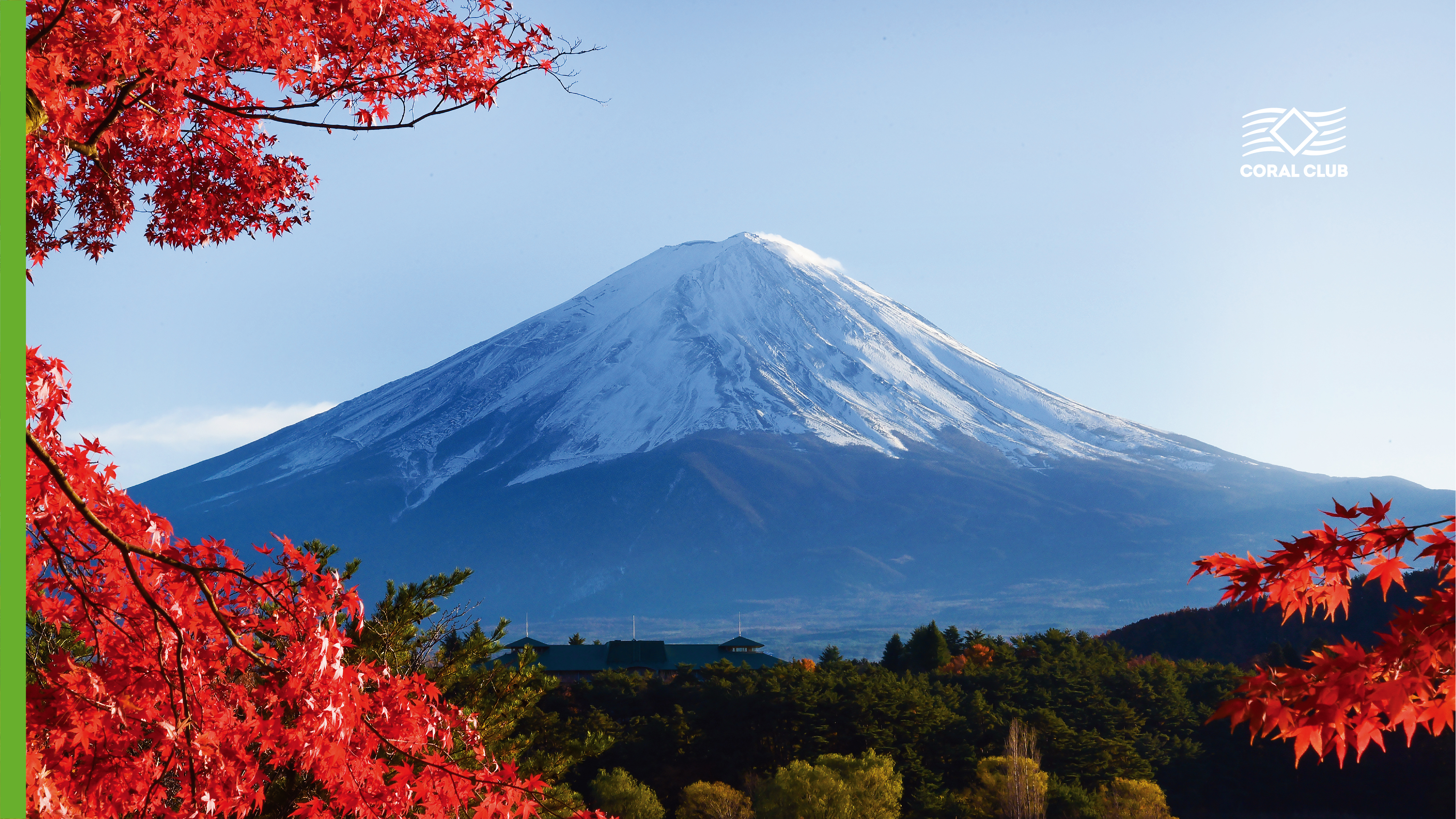 Перекус с японским смыслом
CORAL-CLUB.COM
[Speaker Notes: Ни для кого не секрет, что японцы — это самая долгоживущая нация на земле. Показатель их здорового долголетия составляет для мужчин – 79, а для женщин — 86 лет. 
Среди японцев практически нет толстых: из 100 человек только трое могут иметь лишний вес, что в 3 раза меньше, чем у французов, и в 10 раз меньше, чем у американцев. 
В этой стране женщины выглядят намного моложе своего истинного возраста — сорокапятилетние дамы похожи на двадцатипятилетних девушек. Даже восьмидесятилетние бабушки и дедушки моложавы и ведут весьма активный образ жизни – играют в гольф, катаются на велосипедах и выпивают ежедневно, ничуть не стесняясь.
 
Данный феномен специалисты объясняют несколькими факторами — это своя философия благополучия – они правильно едят, много двигаются, посещают минеральные источники. Таких непревзойденных показателей здоровья и долголетия японцы достигают при минимальных затратах на медицину, они создали первую в мире индустрию Веллнеса — индустрию, которая помогает сохранить здоровье и продлить молодость.]
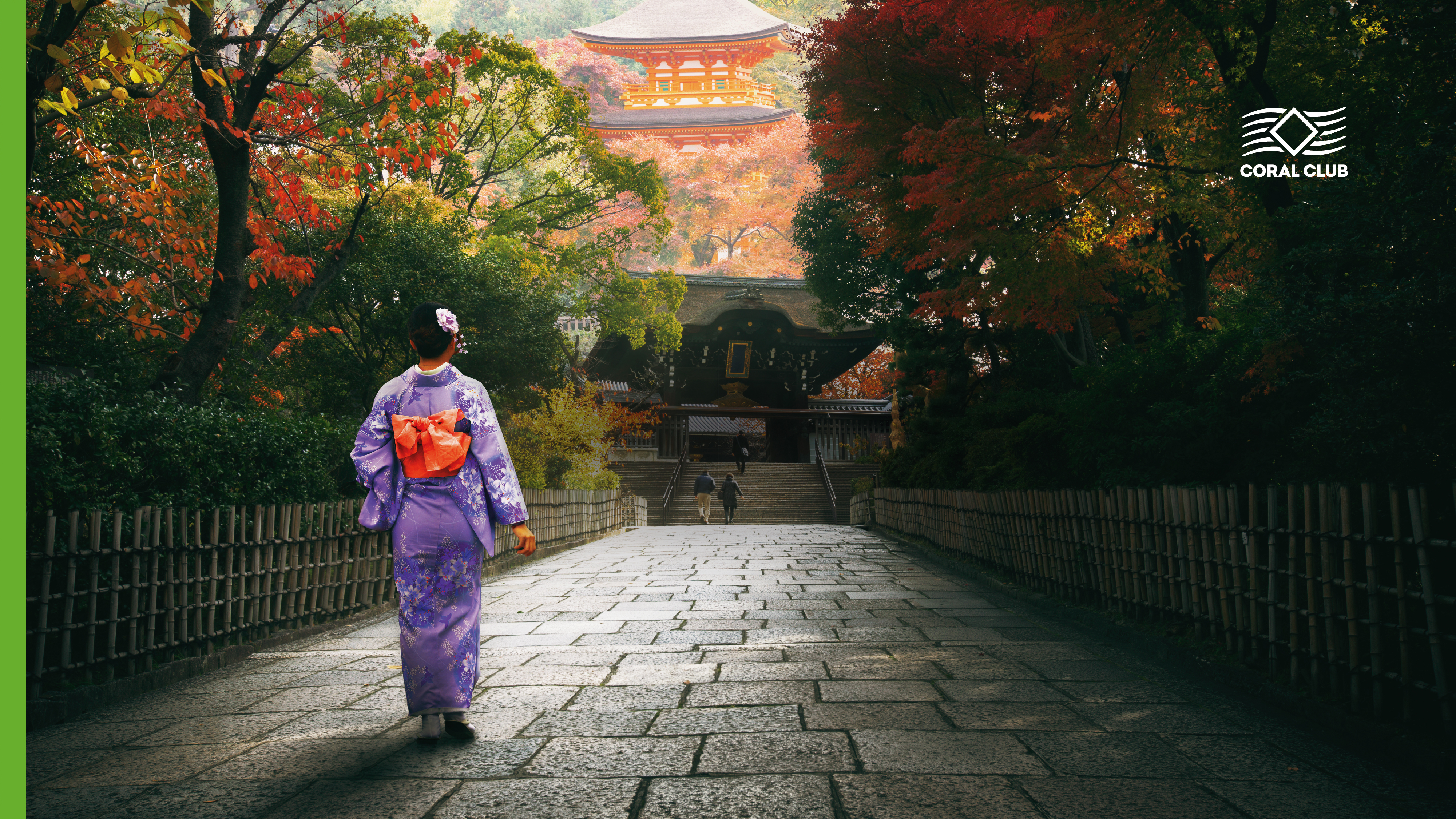 Новый смыслстарых истин
CORAL-CLUB.COM
[Speaker Notes: Японцы по праву считаются самой здоровой нацией на земле!
И они подсказали нам рецепт нового батончика «Банзай-бар» из линейки смарт-фуд Coral Club.
Уникальный компонент нового батончика - водоросли нори.]
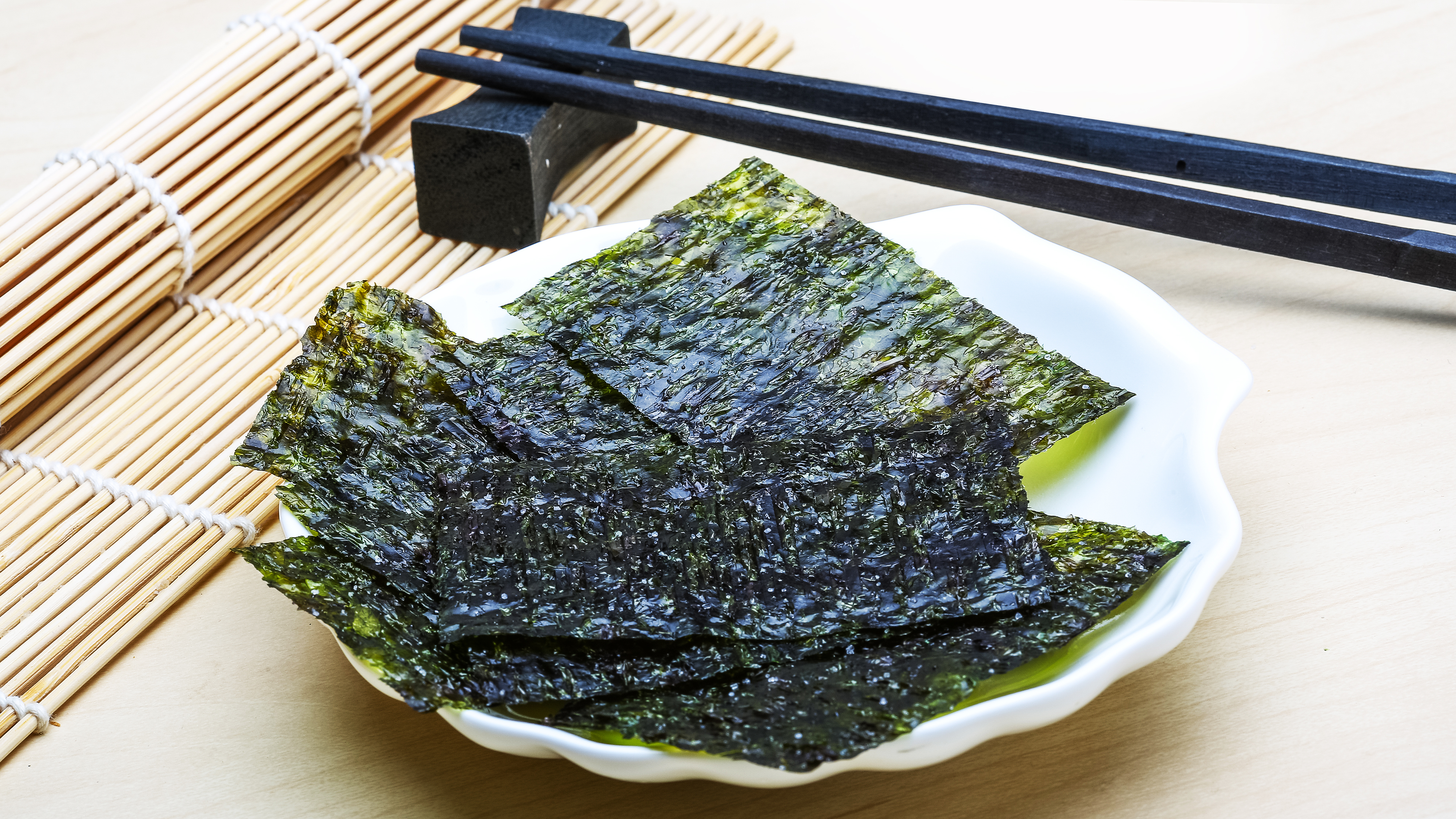 [Speaker Notes: Среди полезных свойств нори  (красных водорослей) следует отметить антибактериальные и противовоспалительные свойства. 
Морские водоросли очень полезны для клеток центральной нервной системы, поскольку содержат омега-3 жирные кислоты и сложные углеводы, которые являются основным источником энергии для мозга. 
Для здорового пищеварения важно наличие в рационе водорастворимых пищевых волокон, которых много в прессованных листиках нори. 
Клетчатка из водорослей улучшает перистальтику кишечника, помогает жизнедеятельности полезных бактерий, способствует похудению, так как продлевает чувство сытости после трапезы. 
Для веганов нори представляется хорошим альтернативным источником кальция в обход продуктам животного происхождения. 
К тому же высокая концентрация витамина C в красных морских водорослях полезна для десен и помогает в профилактике заболеваний пародонта. 
Для здоровья мышц и костей, профилактики остеопороза полезными водоросли нори делает высокая концентрация белка (продукт почти на треть состоит из него) при минимуме калорий, а также запасы кальция и магния – минеральные вещества, в которых нуждается опорно-двигательный аппарат. 
Для кроветворения важно кушать продукты, содержащие железо. Даже среди морепродуктов, известных своими минеральными богатствами, красные водоросли остаются едва ли не лучшим источником этого микроэлемента.]
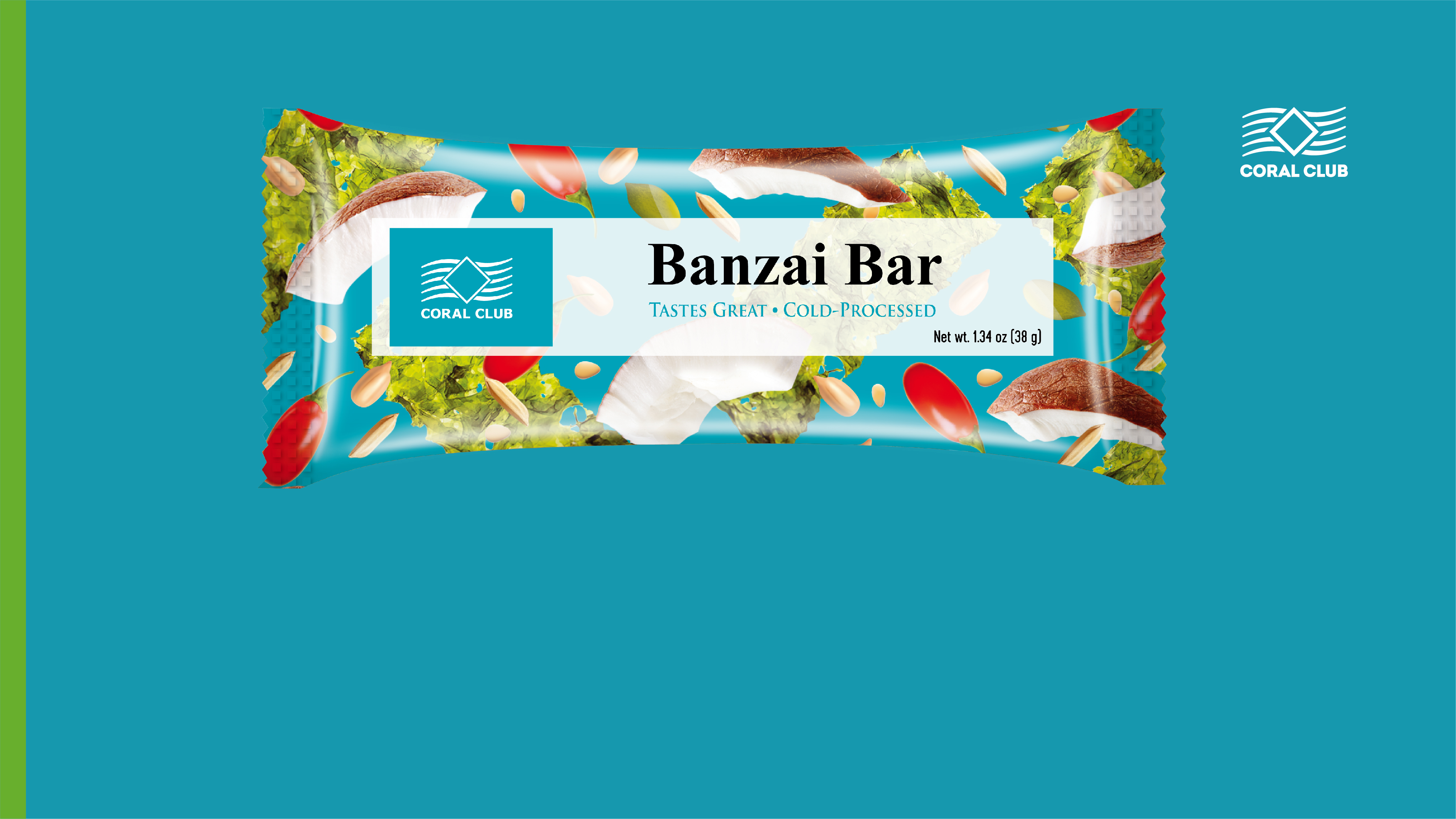 ЯПОНИЯ ПРЕКРАСНАЯ НА ВКУС
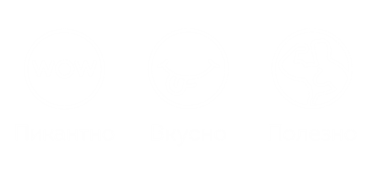 CORAL-CLUB.COM
[Speaker Notes: Мы собрали все самое лучшее и получили «Банзай Бар»!
В его состав входит пикантная приправа васаби; водоросли нори, семена кунжута и подсолнечника, тыквенные семечки, кокос, тапиока, киноа, ягоды годжи и оливковое масло. Оригинальный вкус для любителей японской кухни, которые ценят свое здоровье и бережно к нему относятся.]
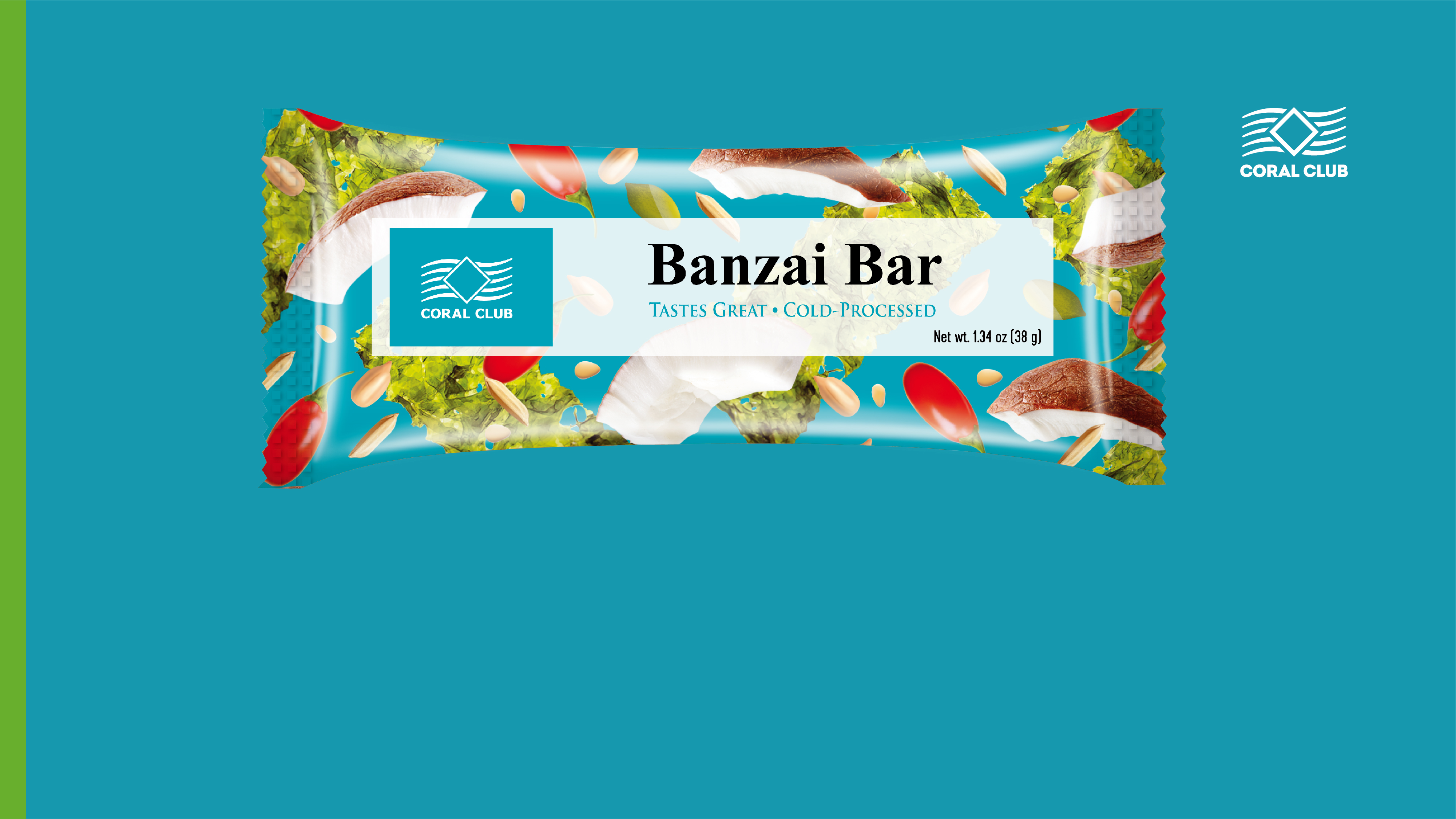 122,5 руб. розничная цена
98 руб. клубная цена
0,5 балла
CORAL-CLUB.COM
Пикантно, вкусно, полезно.
[Speaker Notes: 122, 5 руб. розничная цена

98 руб. клубная цена 

ББ 0.5]
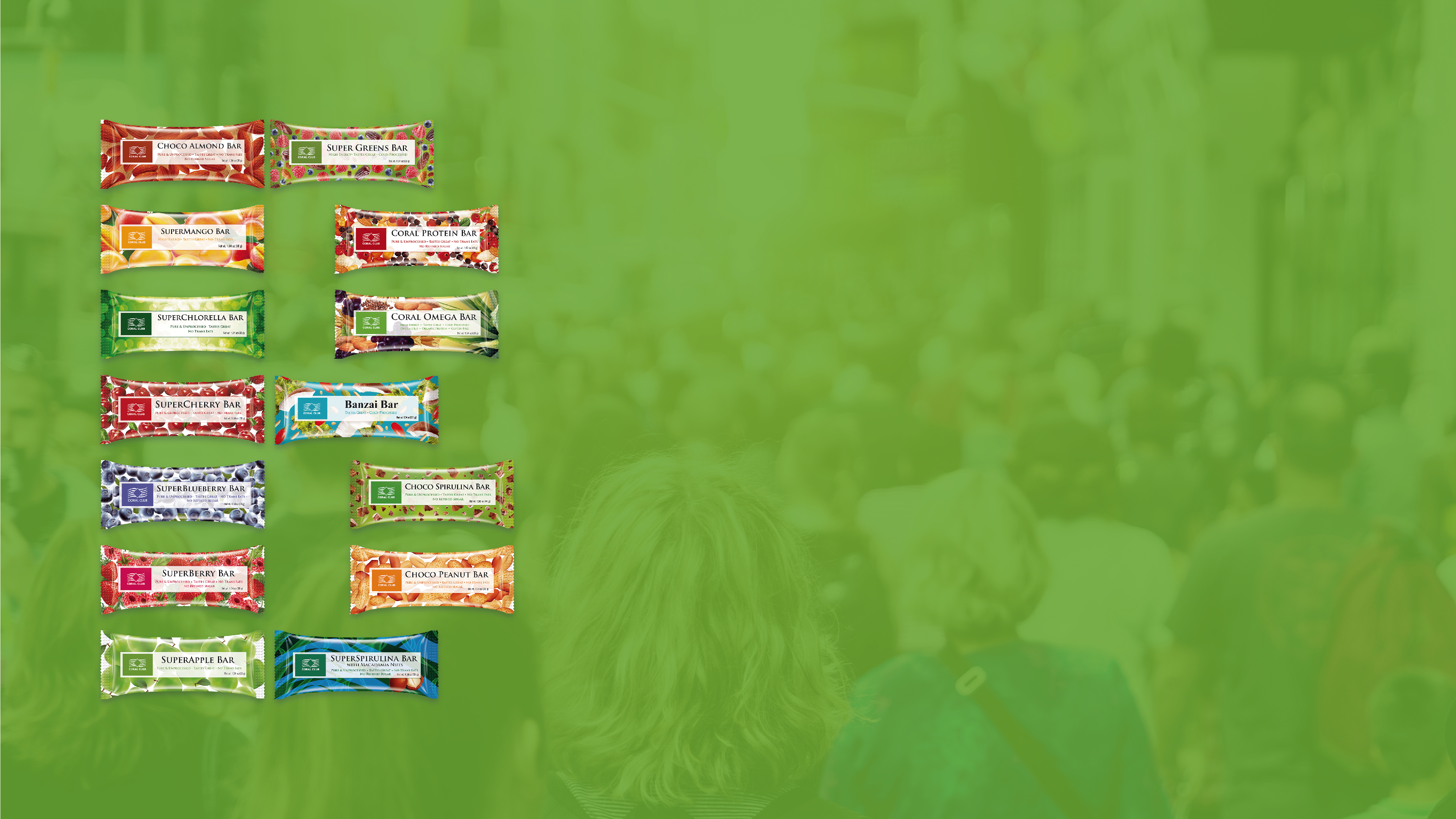 Выбирайте
правильный перекус со смыслом
CORAL-CLUB.COM